Welcome to Kids Read
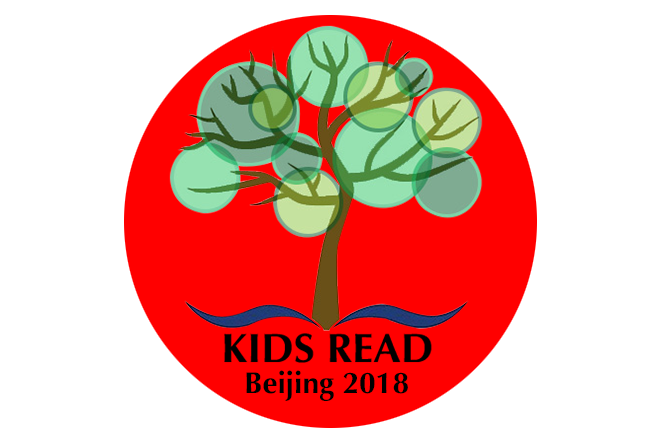 Schedule

9:00  	Round 1 (3 x 10 questions)
	Audience participation
10:00	Round 2 (3 x 10 questions)
	Audience participation
11:00 	Round 3 (2 x 10 questions)
	Audience participation
12:00   Announce Leading Team
12:20   Lunch
1:00 	Round 4 (Books to movie x 10)
	Audience Participation
1:30 	Round 5 (2 x 10 questions)
	Audience Participation 
2:10 	Winners Announced
	Group Photos
2:20	Board Busses for Departure
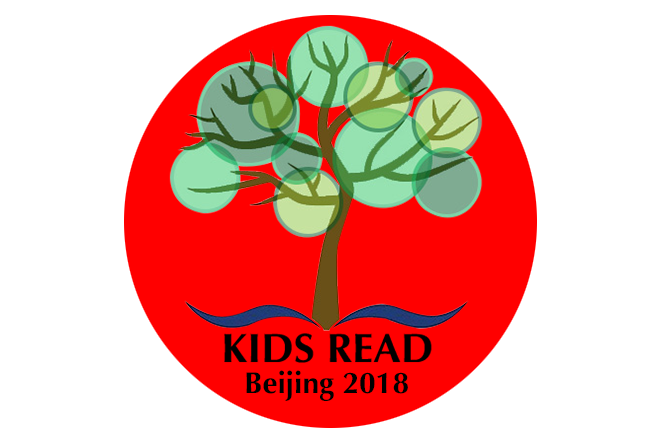 Procedures
There will be 11 rounds: Ten on books, One on books to movies

Each question will be read out loud and the question displayed on screen

After question is read, competitors have fifteen seconds to write their answer

Audience participation between each round while scores are tallied 

Schools can sub in alternates between each round

Short Break after round 3 and round 6

No cellphones allowed at tables.  Water bottles only.
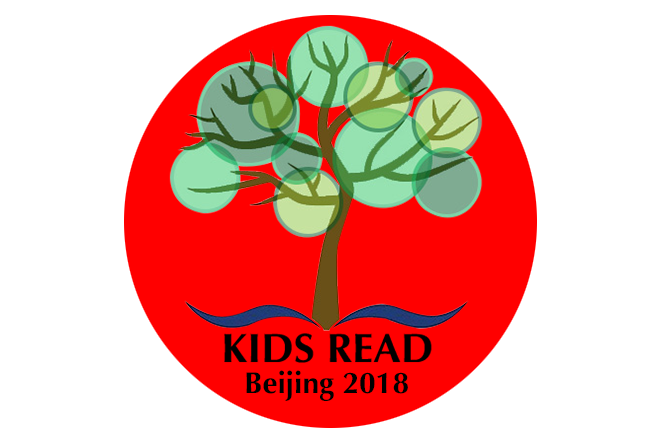 1.1
In the novel Hatchet, how does Brian acquire his hatchet?
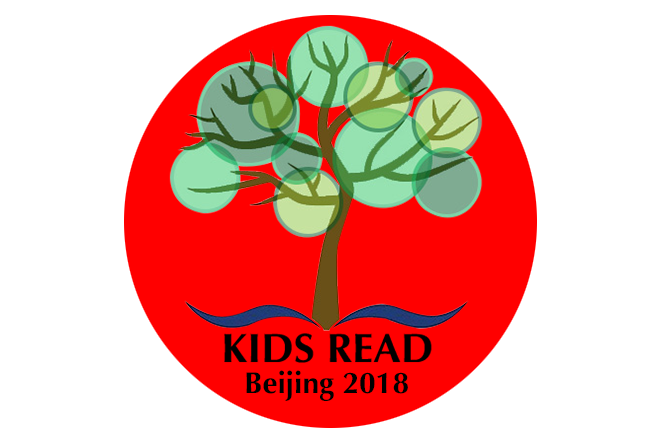 1.2
What is the setting for the illegal video game in The 13th Floor?
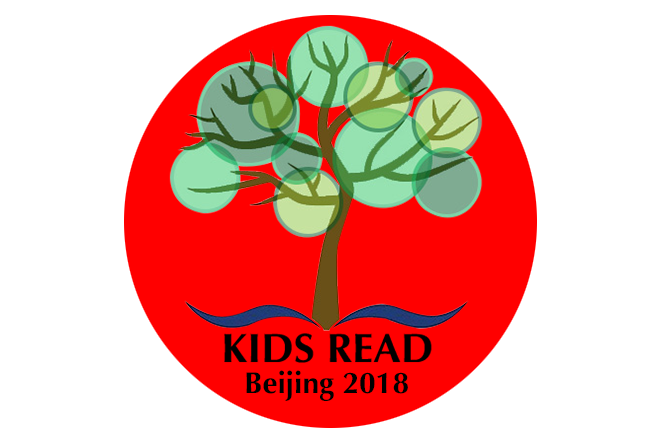 1.3
In the novel, Wonder, what costume did Auggie ORIGINAALY intend to wear for Halloween?
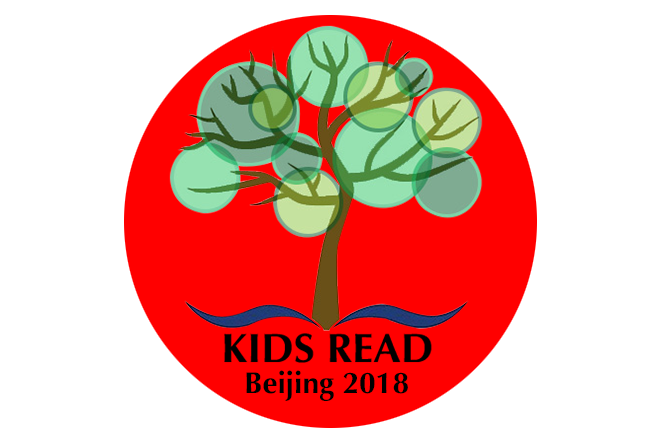 1.4
In the heart wrenching book, Prisoner B-3087, the main character, Yanek, is tattooed with B-3087. What does the ‘B’ represent on his tattoo?
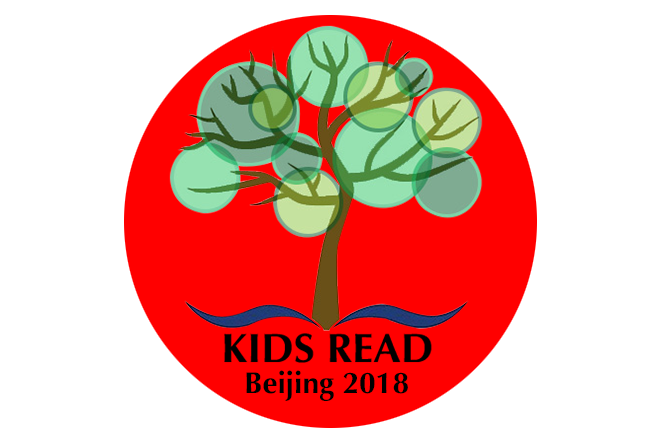 1.5
What is Bod Owens, from The Graveyard Book, full name?
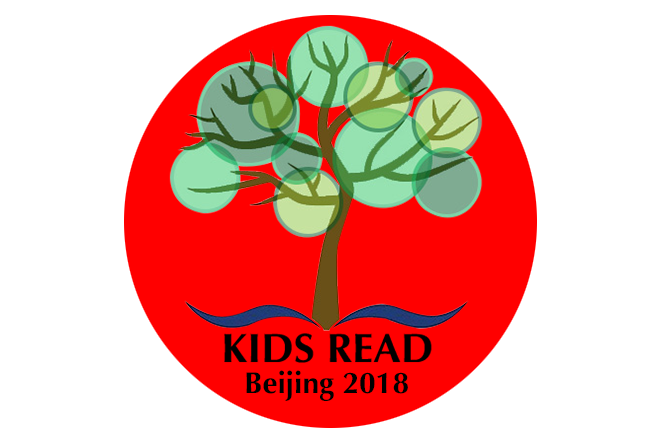 1.6
In what country is 
A Long Walk to Water set?
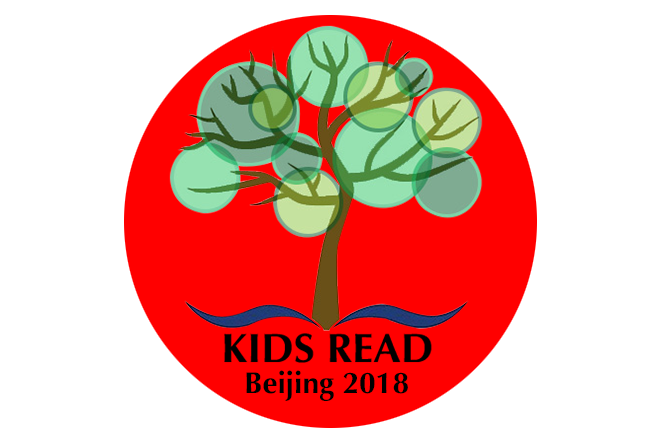 1.7
Which book series follows Nikki Maxwell's life through sketches, doodles and diary entries as she spills all the details of her not-so-fabulous life?
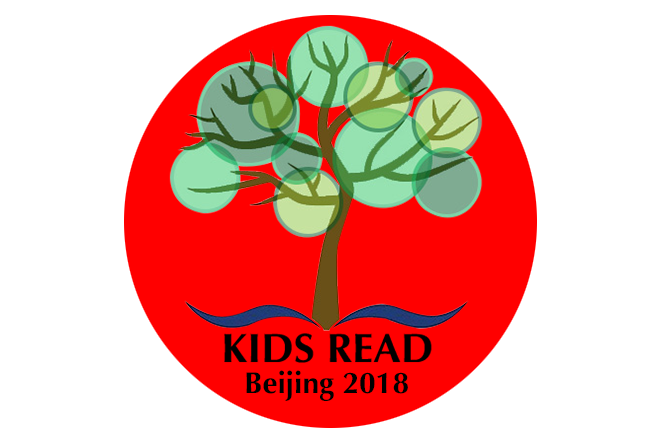 1.8
What is the name of the village where Bilbo Baggins, a hobbit, lives?
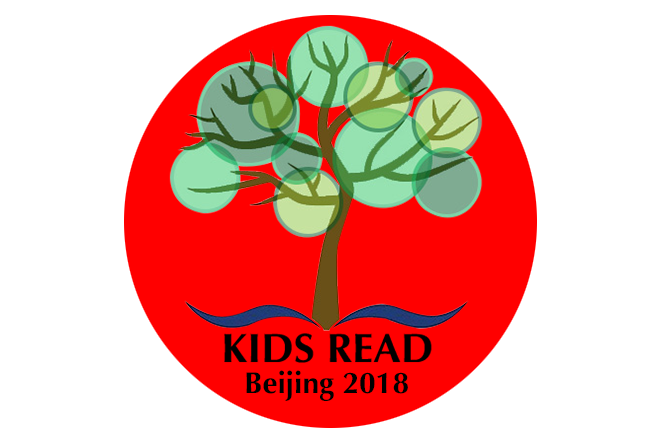 1.9
What is the name of the lottery in which one boy and one girl aged 12–18 from each of the twelve districts surrounding the Capitol are selected by lottery to compete in a televised battle to the death?
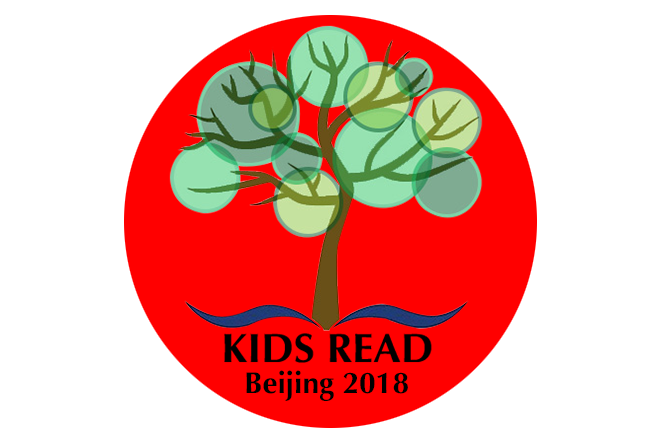 1.10
In Treasure Island, what body part is Long John Silver missing?
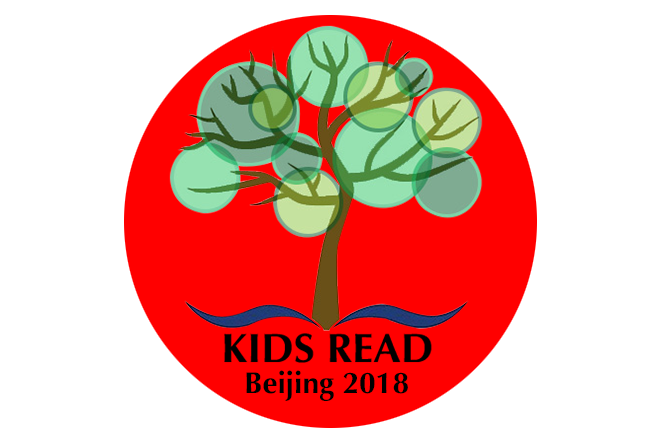 End of Round 1
Judges Score Sheets
Audience Participation Questions
Subs allowed
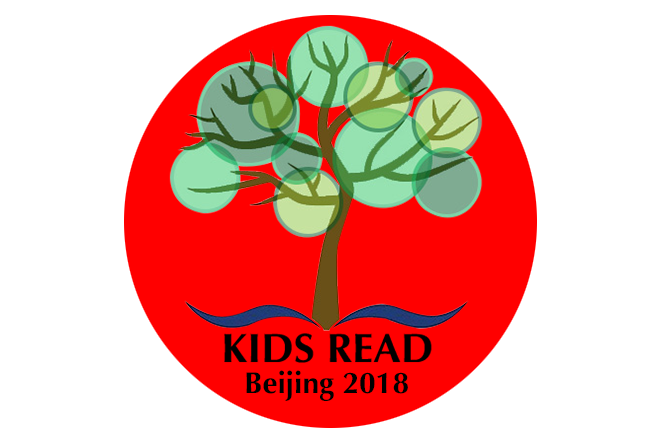 2.1
Name the book in which a friendship is almost ruined when a girl serves her best friend too much raspberry cordial?
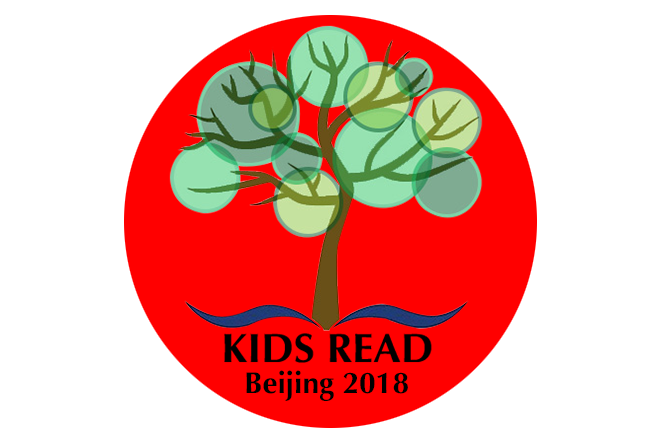 2.2
In the novel A Fault in Our Stars, what is the title of Hazel’s favorite novel?
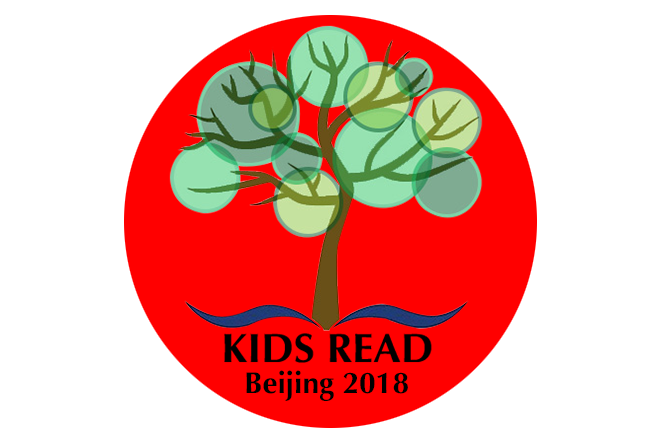 2.3
In H.A. Swain’s futuristic novel, Gifted, Orpheus’s father demands he get an ASA like all the other Plutes his age, but Orpheus is hesitant. What does ASA stand for?
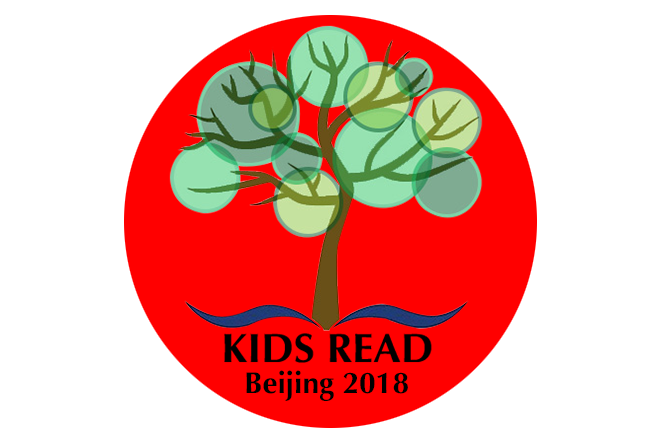 2.4
Artemis doesn’t know what he’s taken on when he kidnaps a fairy of the LEPrecon Unit. 
What is the fairy’s name?
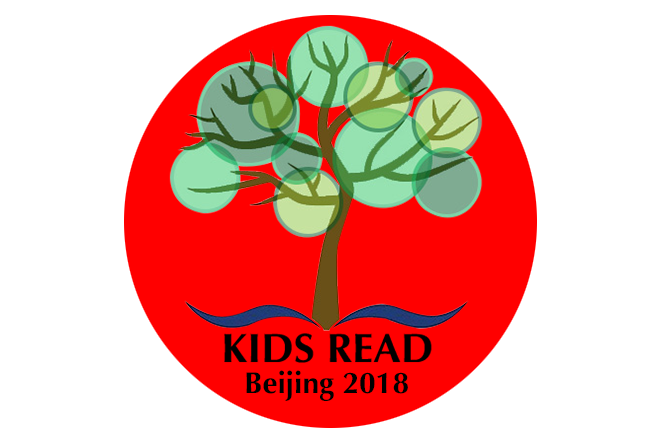 2.5
This novel begins with a horrific family tragedy that sets sixteen-year-old Jacob journeying to a remote island off the coast of Wales, where he discovers the crumbling ruins of the orphanage where his grandfather grew up.
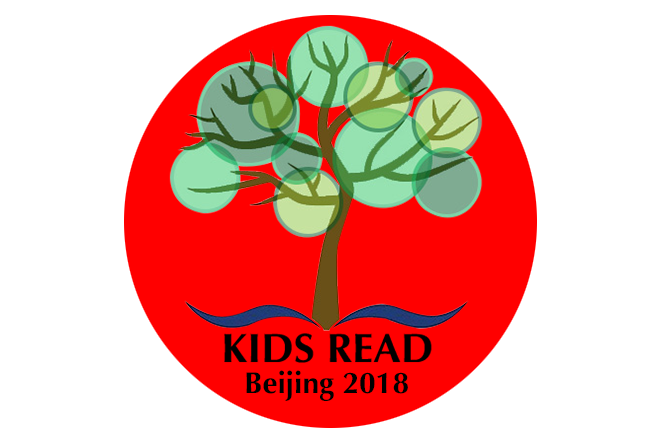 2.6
Who is Violet, Klaus, and Sunny Baudelaire’s evil relative that attempts to steal their inheritance?
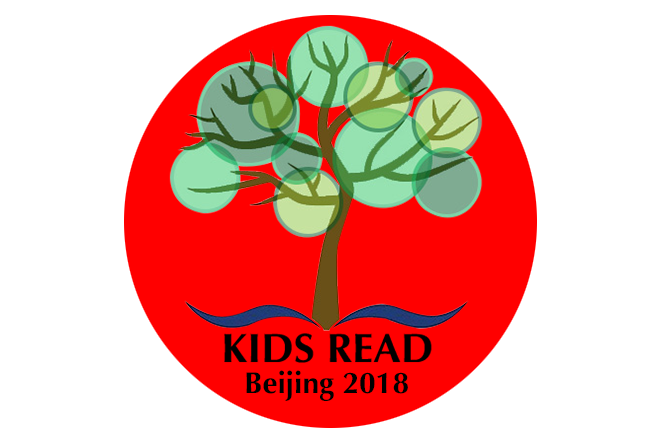 2.7
In the novel Gone, what happens to you when you turn 16?
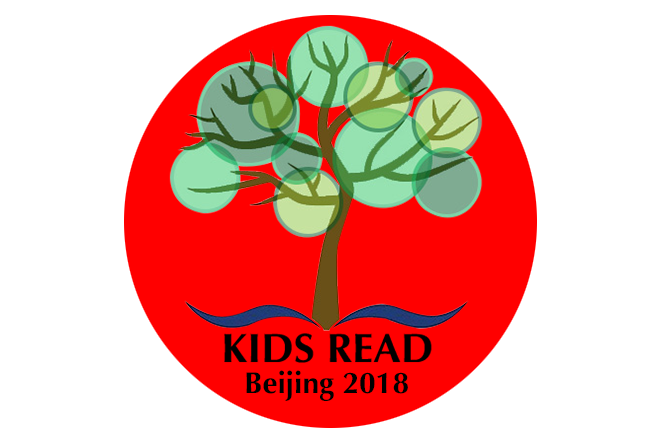 2.8
What is the real world setting of The Islands at the End of the World?
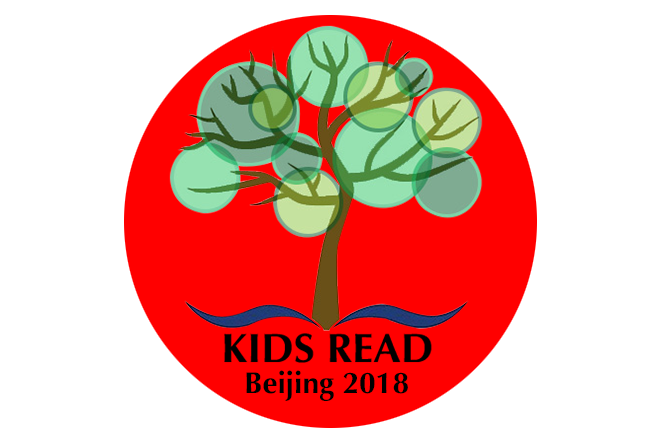 2.9
Kara, the main character of The Red Butterfly, is unique in many ways.  
What is unusual about her body?
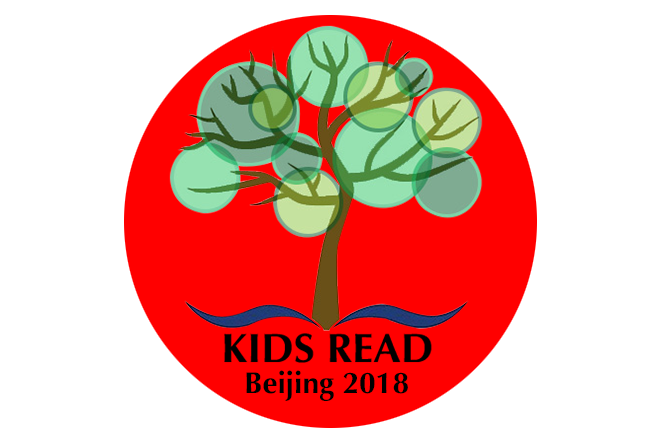 2.10
How old are the “Uglies” when they have an operation to turn “pretty”?
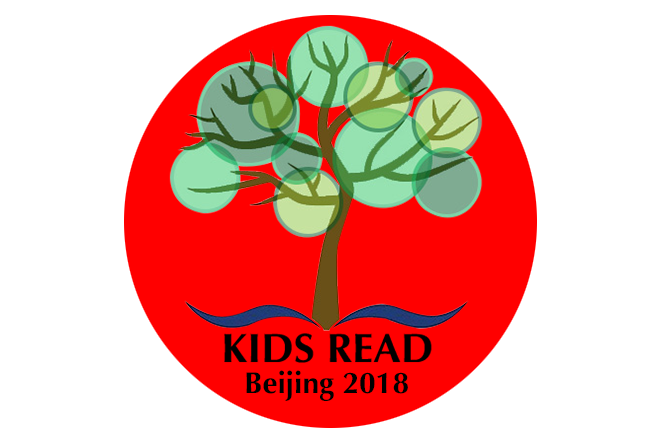 End of Round 2
Judges Score Sheets
Audience Participation Questions
Subs allowed
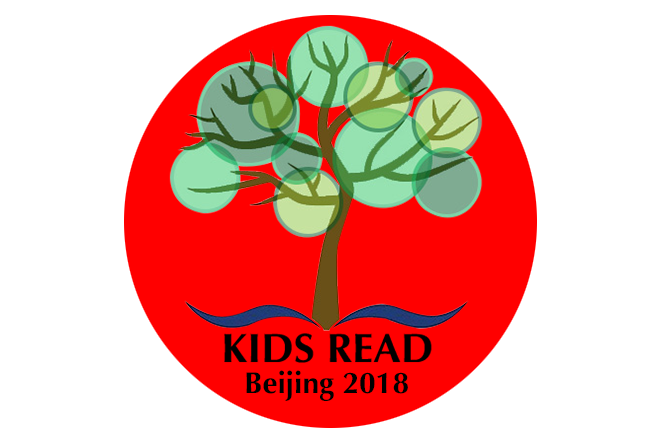 3.1
The return of The Great Lion of The Lion, the Witch, and the Wardrobe signals a great change for Narnia.  What is this lion’s name?
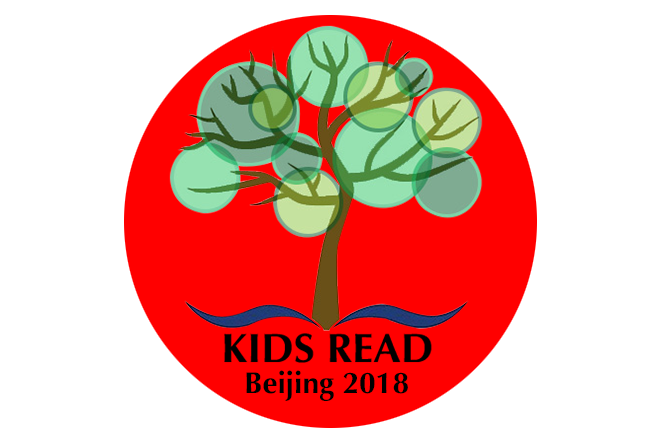 3.2
In what book does a family have to hide their prized Rose of Sharon tree when it is declared illegal because it is a national symbol?
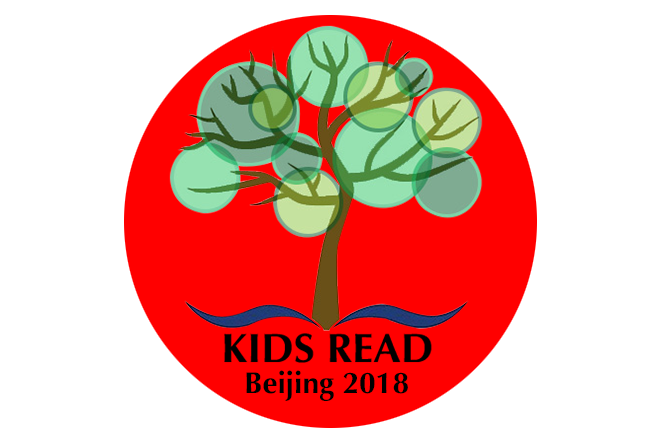 3.3
Derek Fallon gets the chance of a lifetime – to participate in a gaming company focus group to test out a new video game. 
What is the name of the game?
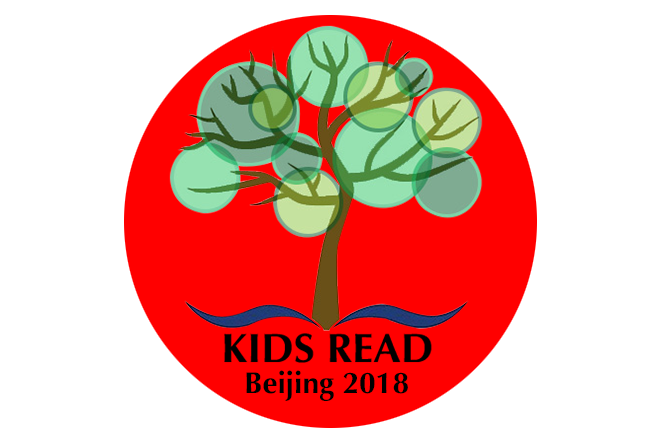 3.4
In Between Shades of Grey, Lina and her family are forced to work in a work camp.  In what region is the camp located?
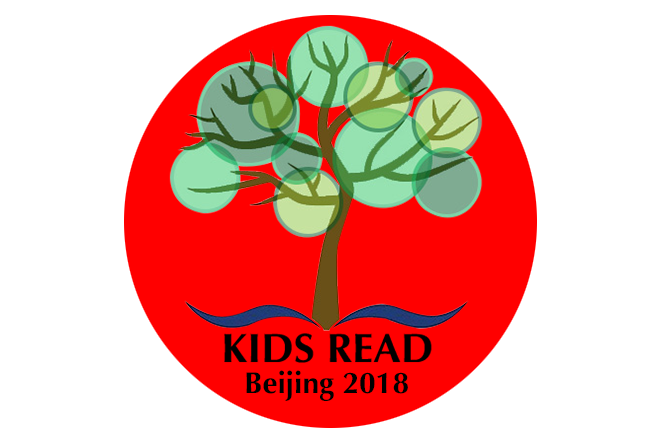 3.5
Cadel Piggott is an evil genius.  He’s working on earning a college degree in what subject?
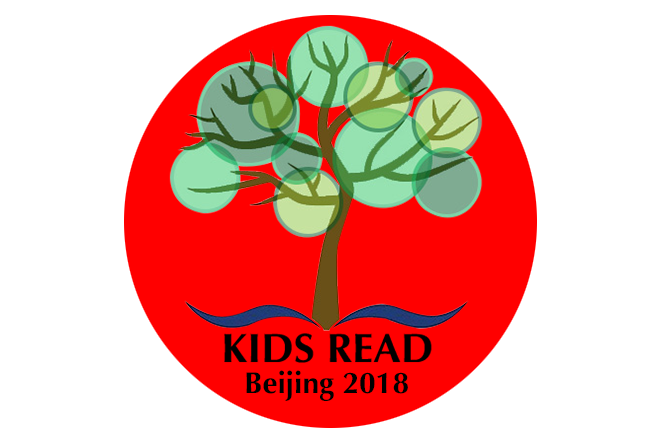 3.6
Because he is a third child, where does Luke have to eat his meals so no one sees him?
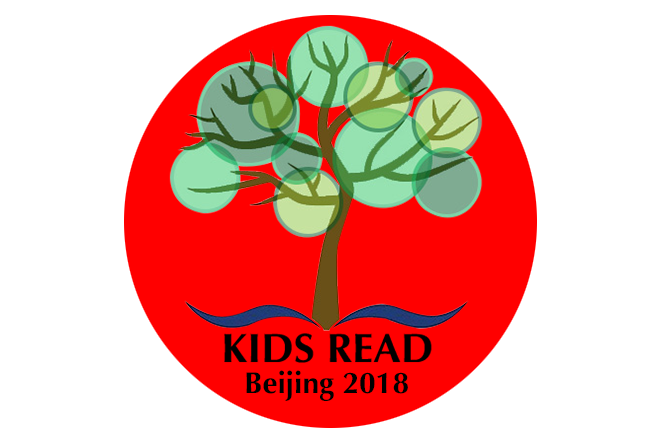 3.7
The last line of Lawn Boy is sage advice from Lawn Boy’s grandmother.  Fill in the missing word.
“Take care of your __ __ __ __ __ and they'll take care of you.”
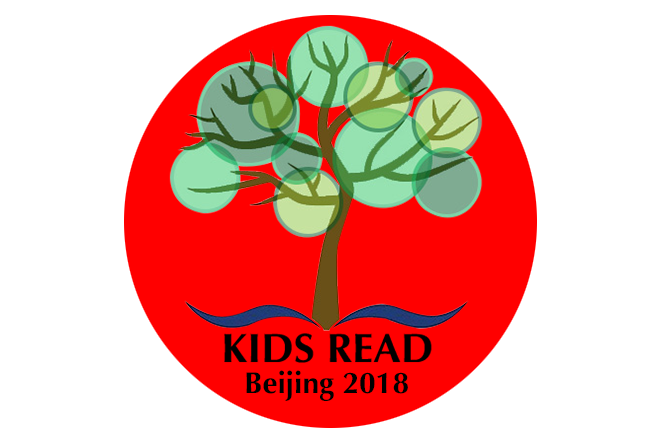 3.8
Which 39 Clues novel was written by Rick Riordan?
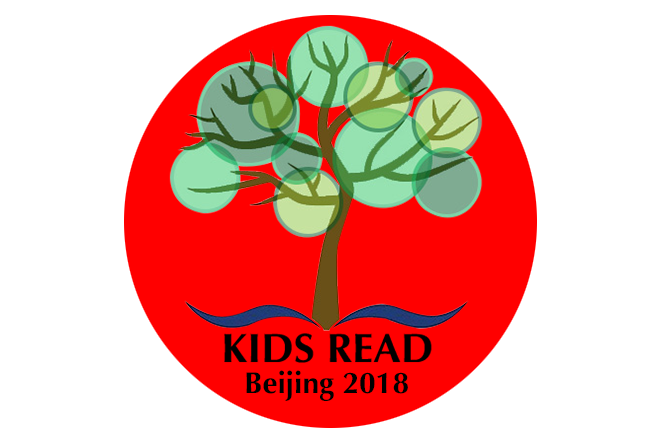 3.9
To which island do Gabe and Zach paddle in a canoe at midnight during their time at Nerd Camp?
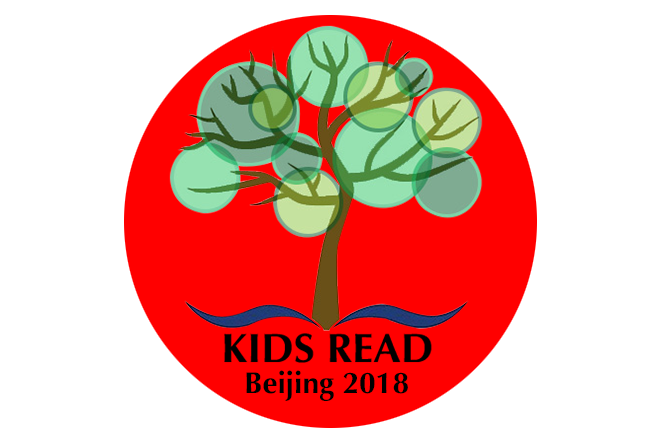 3.10
In the novel Wolf by Wolf, how did Yael honor the memory of Babushka?
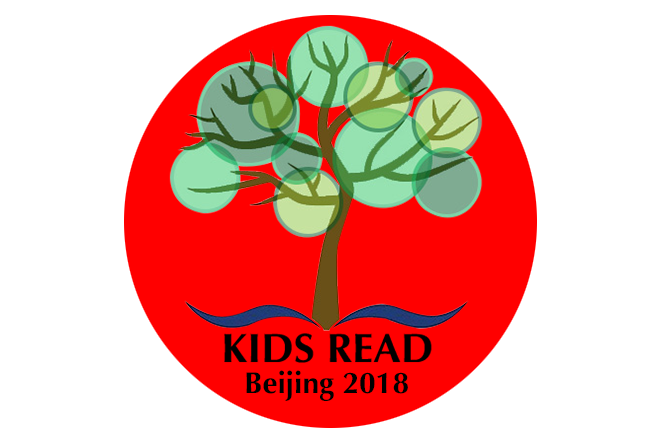 End of Round 3
Judges Score Sheets
Audience Participation Questions
Subs allowed

BATHROOM BREAK!
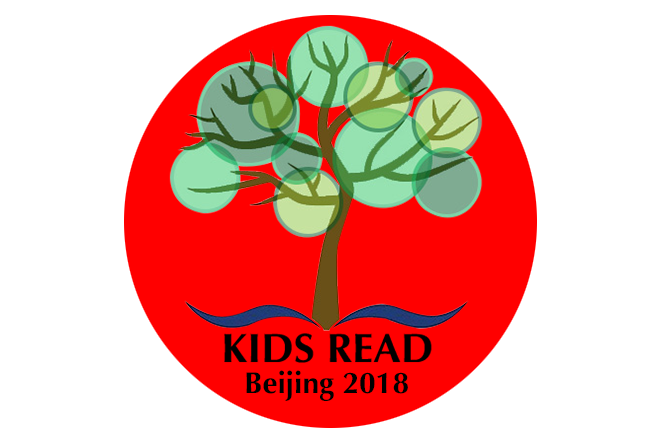 4.1
In Charlotte’s Web, Templeton is described as having “no morals, no conscience, no scruples, no consideration, no decency, no compunctions, no higher feeling, no friendliness, no anything.”  What kind of animal is Templeton?
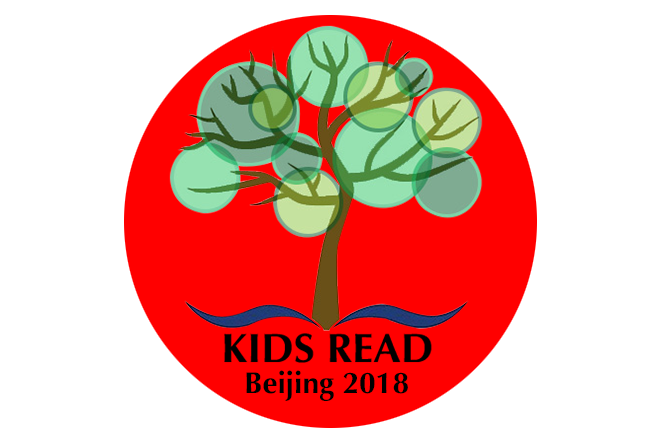 4.2
On which planet does Meg travel to via a tesseract, “A Wrinkle in Time”, in order to save her father, Mr. Murray?
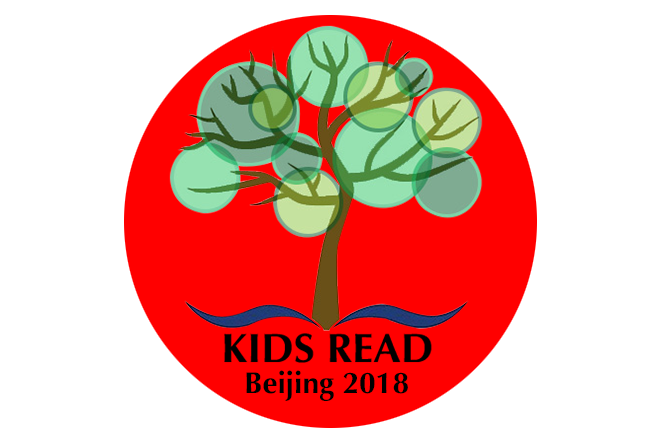 4.3
In Number the Stars, characters often speak in secret code to prevent the Nazi soldiers from uncovering their plans. When Annemarie’s Papa says  “Is the weather good for fishing?”  
What does he really mean?
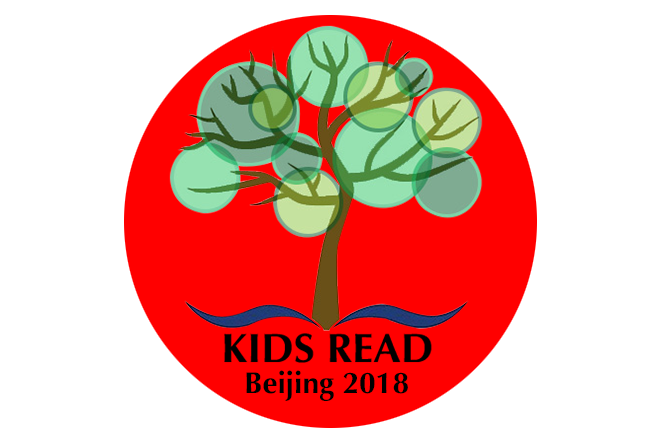 4.4
When James Halliday died, he announced that he hid something inside the OASIS, and whoever found it would inherit his entire fortune and the corporation. 
What did he leave inside the OASIS?
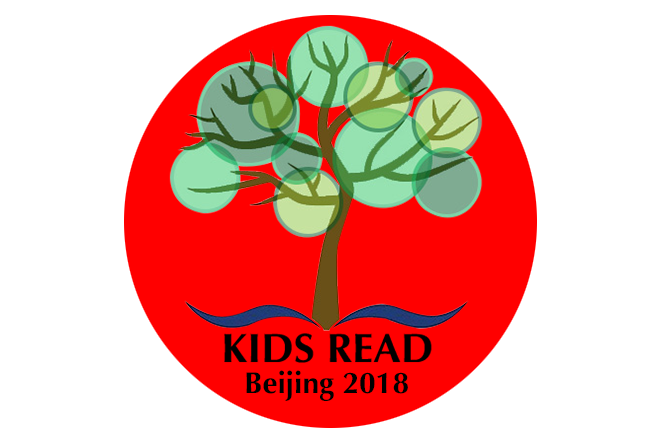 4.5
In what novel does the main character struggle to find her talent, deals with disappointment, and makes a new best friend?
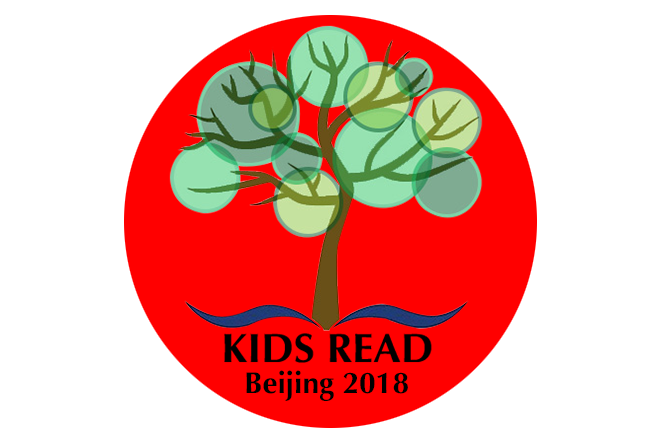 4.6
To which video game is Seth Gordon addicted  video game in the novel, In Real Life?
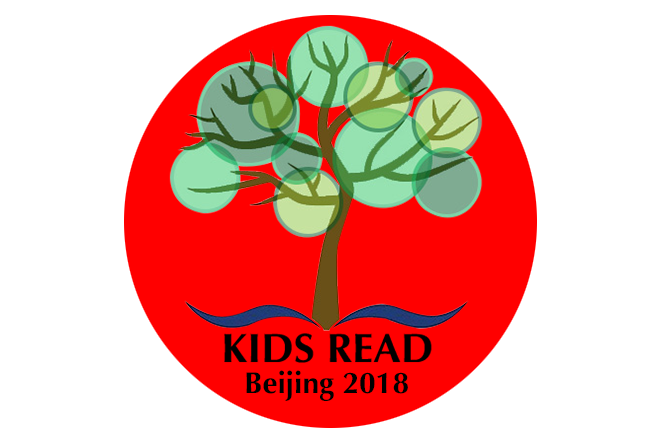 4.7
Why does the warden of Camp Green Lake have the boys digging 5’ x 5’ Holes all day?
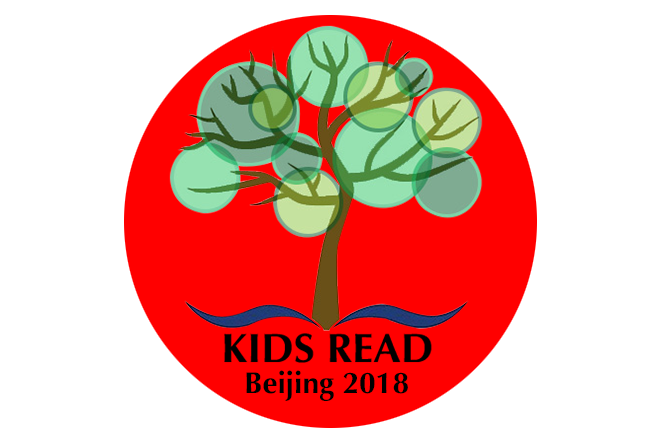 4.8
In Genius: The Game, Rex is determined to find someone.  Who is he trying to find?
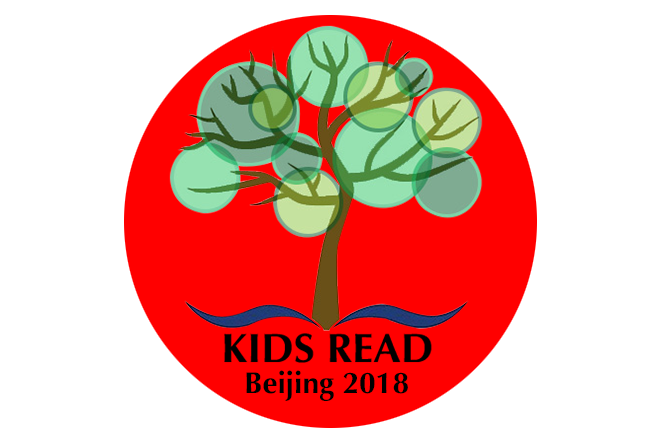 4.9
The boys of The Maze Runner, live in a farm like community within a labyrinth.  What is the name of the community?
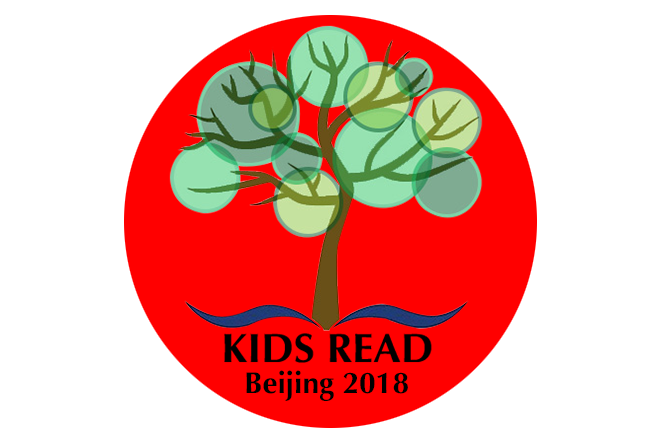 4.10
At what age do most people get a barcode tattoo, in the book by the same name?
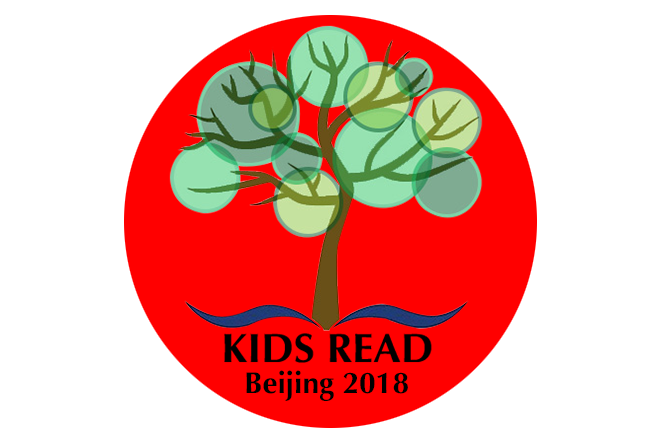 End of Round 4
Judges Score Sheets
Audience Participation Questions
Subs allowed

BATHROOM BREAK!
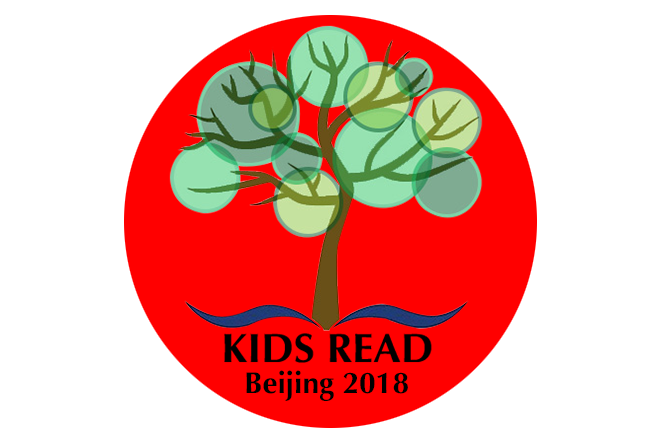 5.1
What is the first memory Jonas receives in his new role of Receiver of Memories?
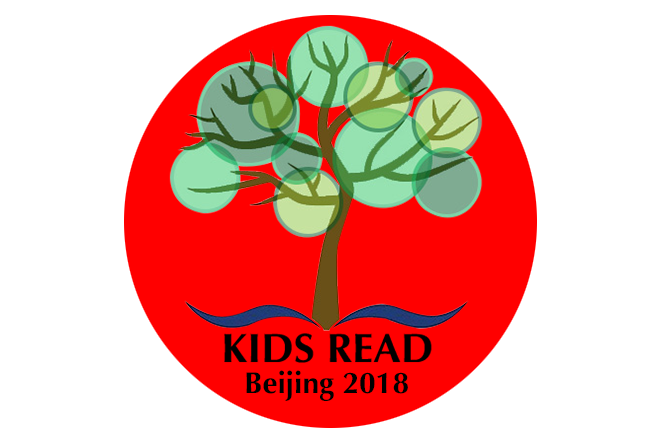 5.2
In Fever 1793, what does the doctor do to treat Mattie’s mother in an attempt to cure her of yellow fever?
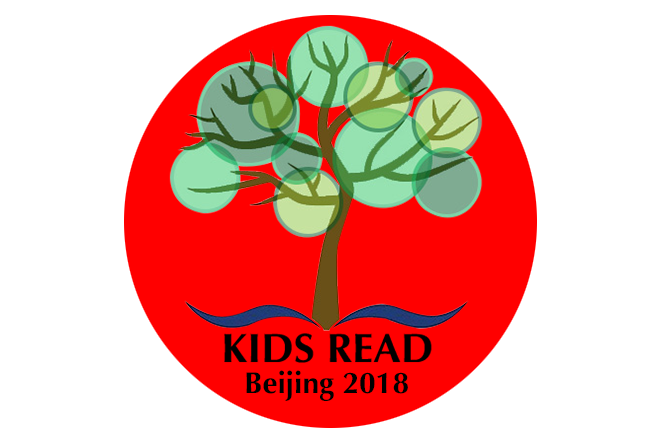 5.3
In the book Unsinkable by Gordon Korman, the main character Alfie discovers what he believes to be evidence there is a murderer on the Titanic. Who does he think the murderer is?
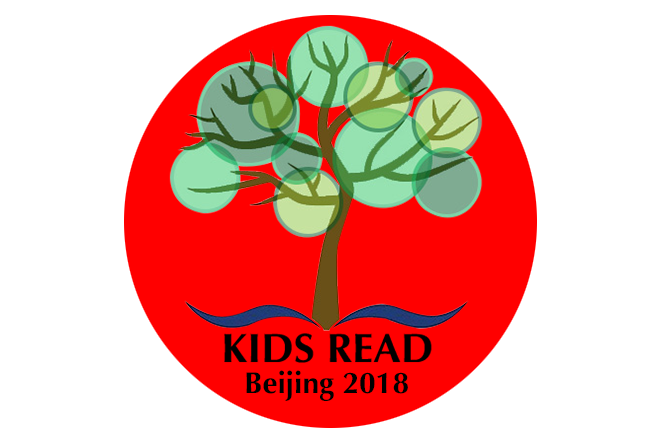 5.4
In The Secret Garden, what animal shows Mary where the key to the garden is buried?
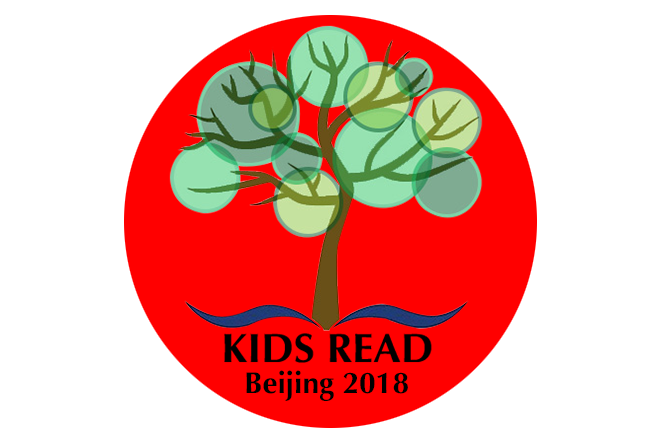 5.5
In Now is the Time for Running, what game is Deo recognized for and given a spot on a team?
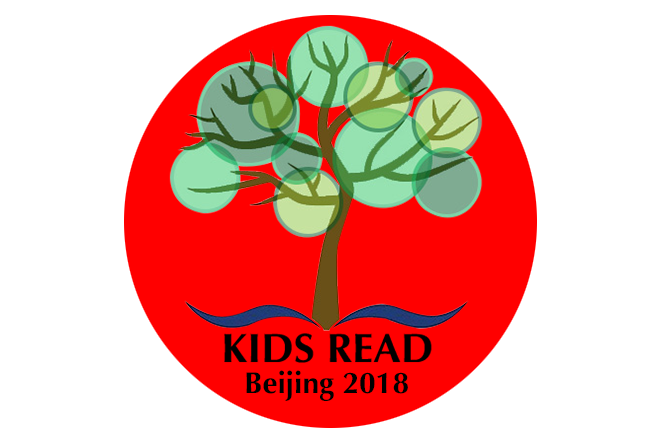 5.6
In I Am the Messenger, Ed receives a series of cryptic clues in the mail written on what?
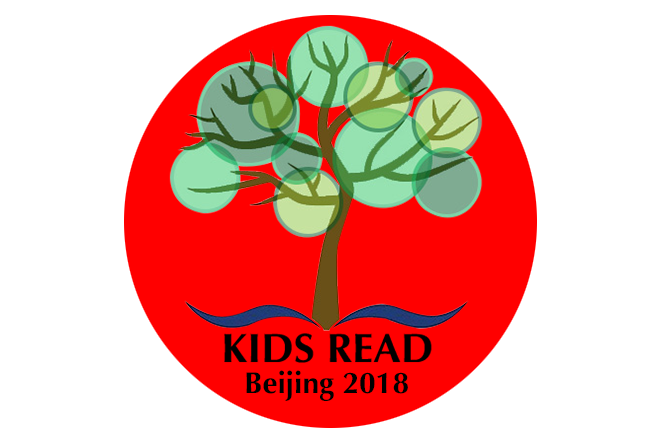 5.7
Who do Lina and Doon discover stealing and hoarding the food supplies of the City of Ember?
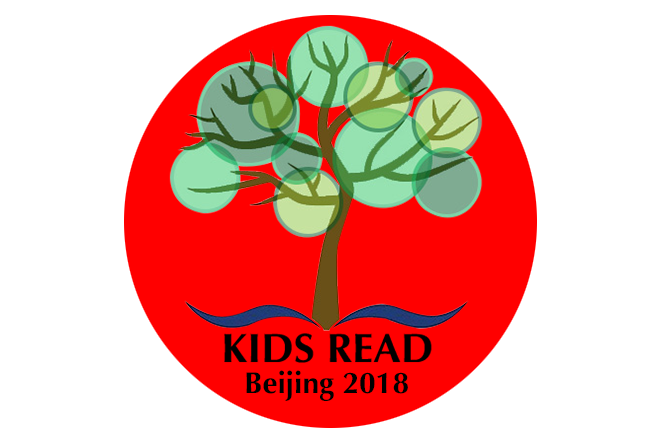 5.8
According to Penelope of Awkward, the first rule of surviving school is to not get noticed by …. whom?
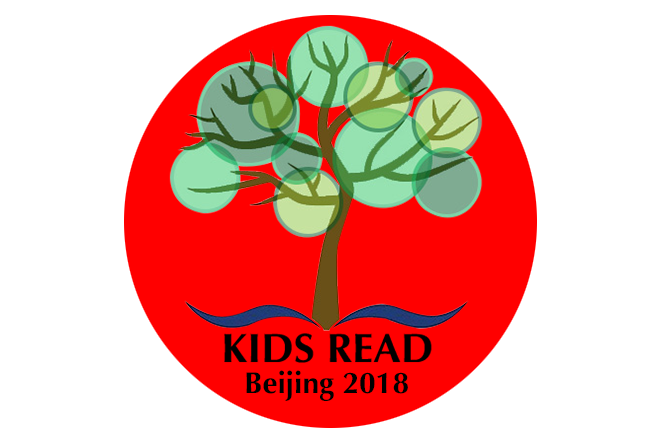 5.9
What is the name of the inflatable room Mark Watney lives in while on Mars?
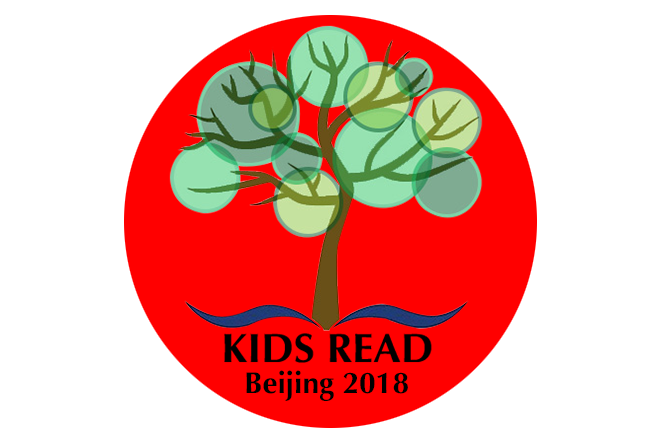 5.10
In what medium (writing form) is Monster by Walter Deans Myers written?
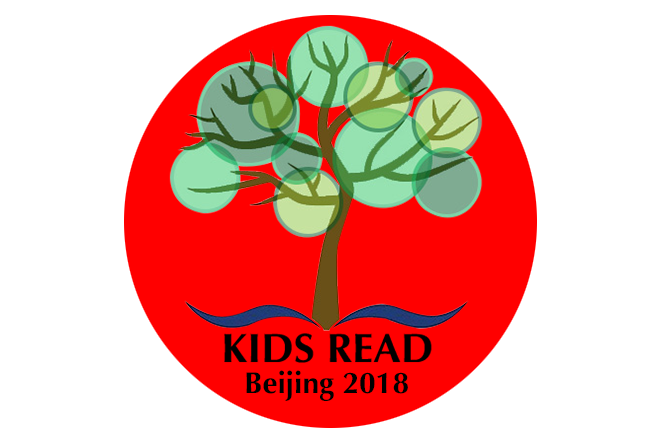 End of Round 5
Judges Score Sheets
Audience Participation Questions
Subs allowed
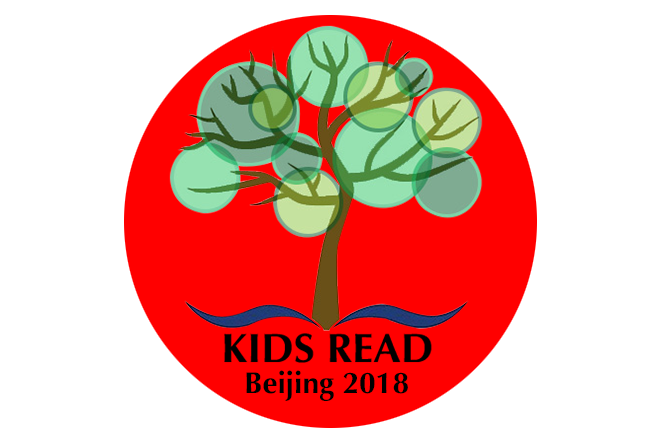 6.1
Name the book, based on the true-life story of its author, in which the main character, Raina, struggles through her adolescent years with dental issues due to an accident in 6th grade.
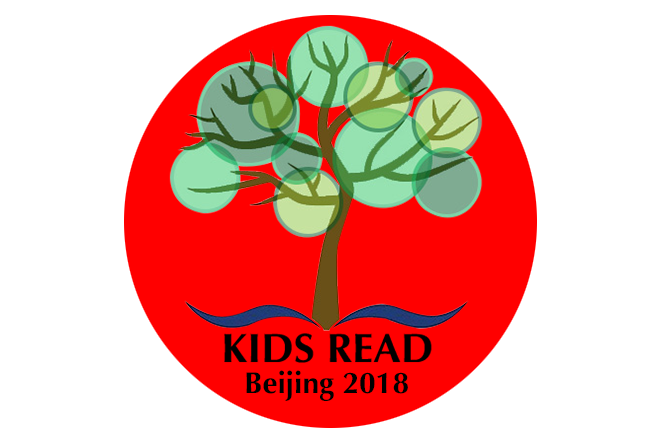 6.2
Name the twin boys in Lord of the Flies?
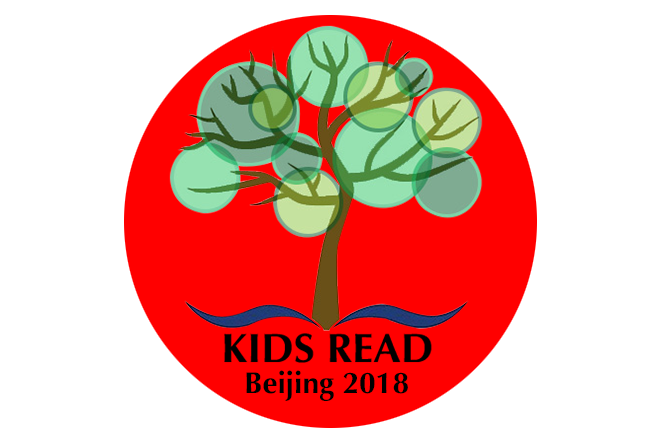 6.3
Which character in American Born Chinese rules a kingdom but wants to become a god?
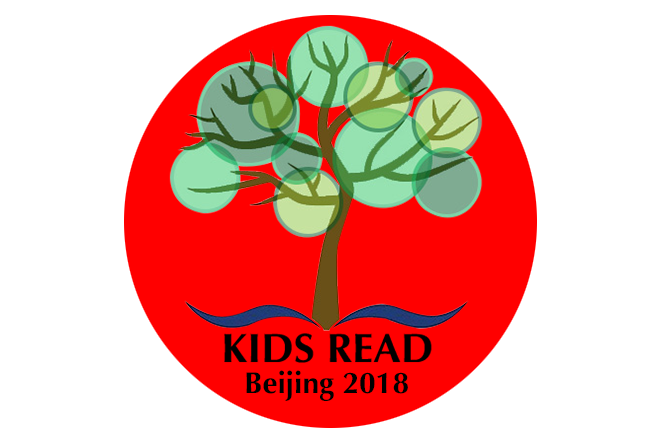 6.4
In Red Queen, the Silvers have super human powers and the Reds do not.  From where does the color of their name derive?
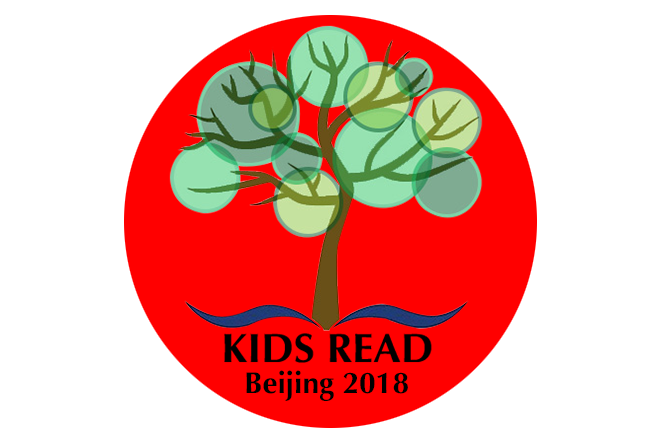 6.5
In the novel The Giver, why does Jonas decide to leave The Community?
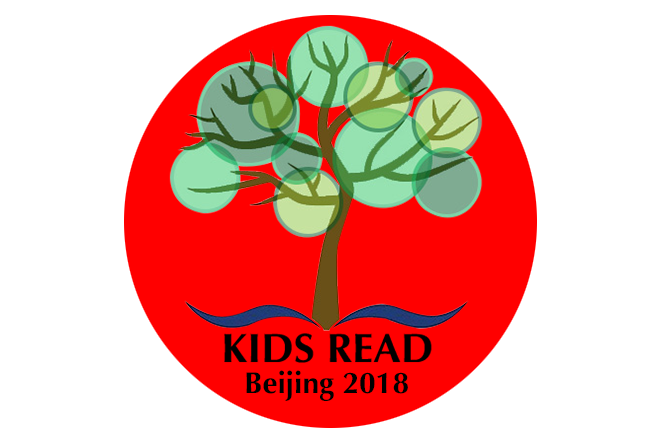 6.6
In the novel Dark Angel, Jeff’s life takes a turn for the worst when his brother comes home.  Where has his brother been?
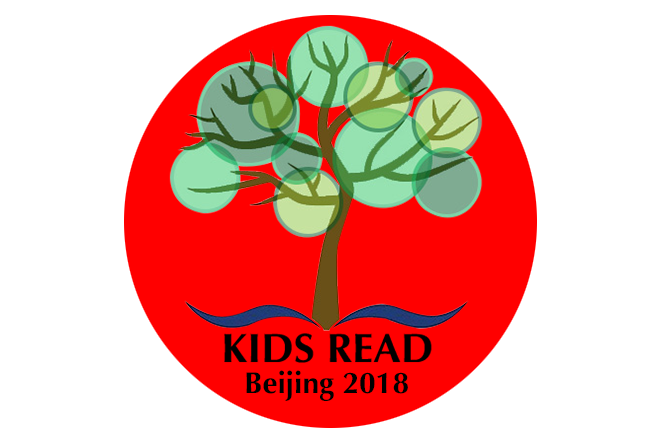 6.7
Who is the ghost of Skeleton Creek?
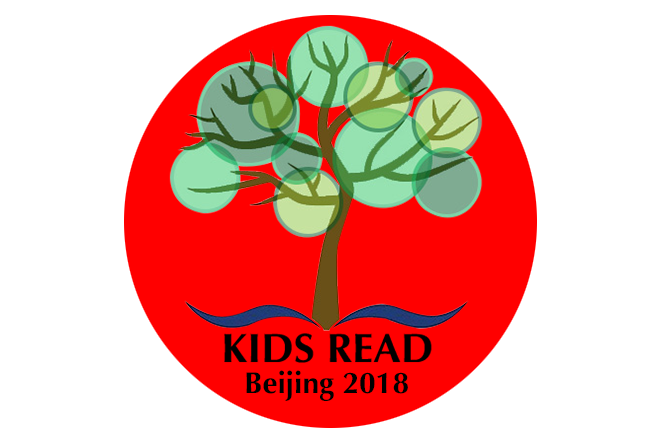 6.8
Where does Anya first meet her ghost?
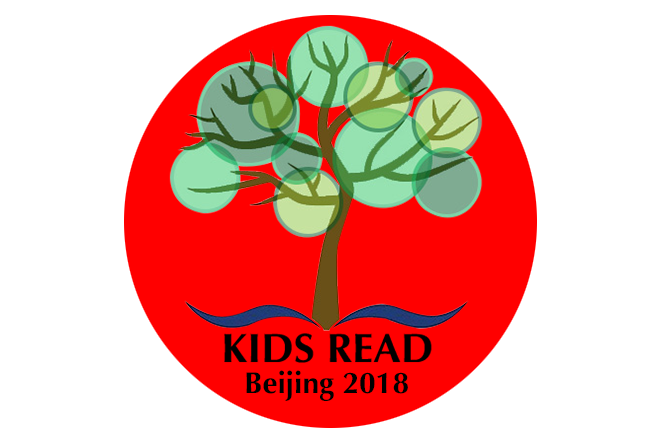 6.9
In The Young Elites, survivors of the “blood fever” developed strange markings are known as what?
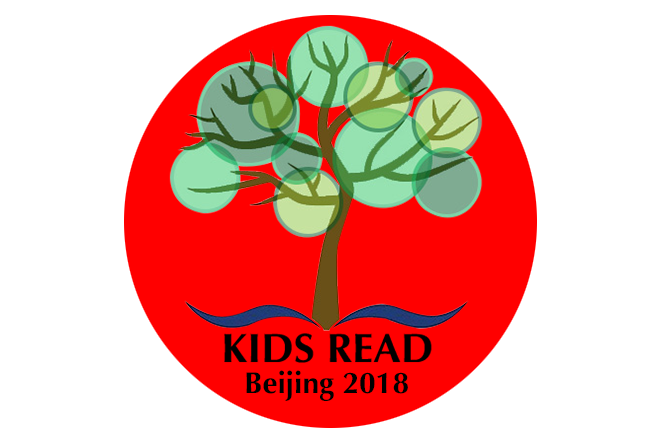 6.10
In Friends for Life, why is 
Francis bullied in school ?
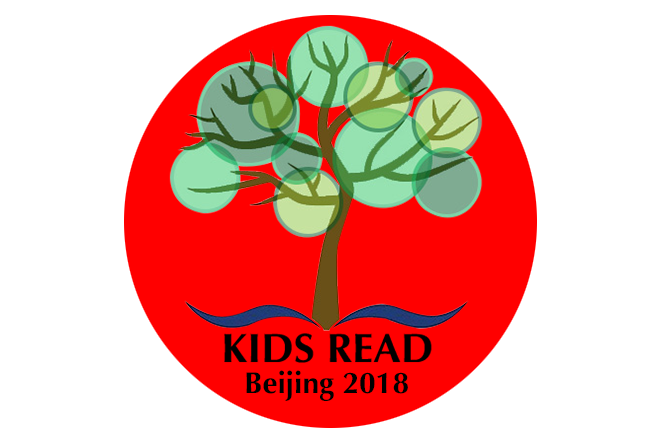 End of Round 6
Judges Score Sheets
Audience Participation Questions
Subs allowed

BATHROOM BREAK!
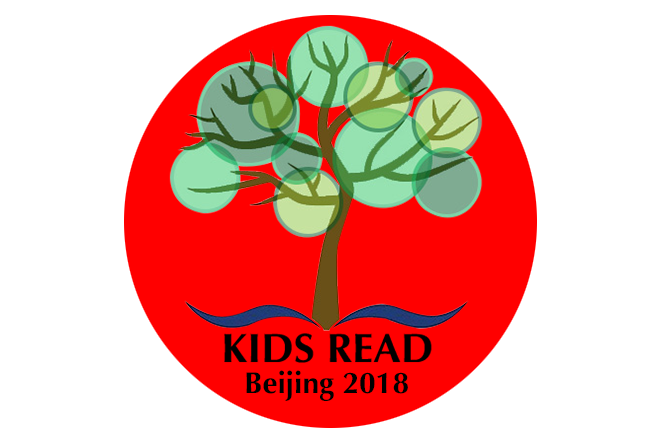 7.1
In Chris Grabenstein’s, Escape from Mr. Lemoncello’s Library, contestants are allowed to request outside assistance, or “lifelines”. Who do they summon?
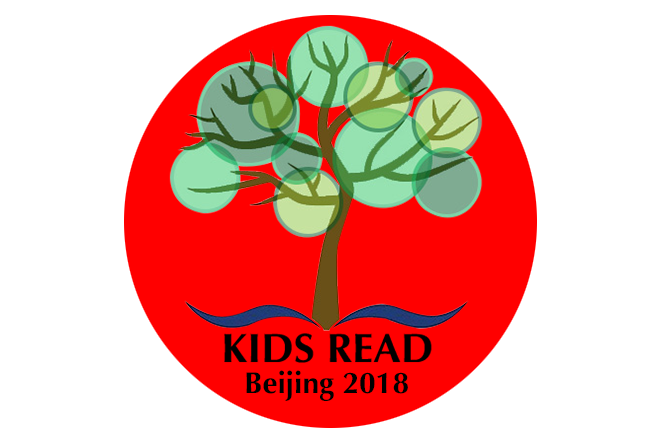 7.2
What Roller Derby position does Astrid wish to take in the novel Roller Girl?
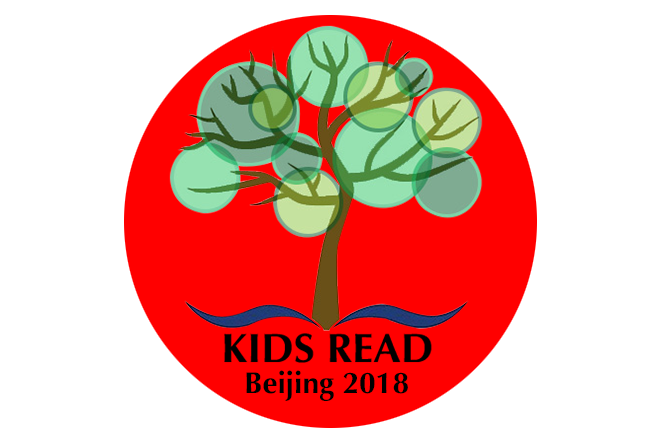 7.3
In Island on Bird Street, what kind of animal does Alex keep for a pet?
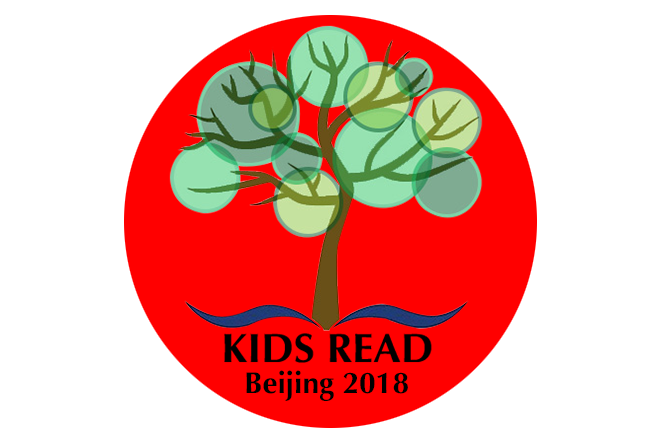 7.4
What is the primary setting of Marissa Meyer’s Cinder?
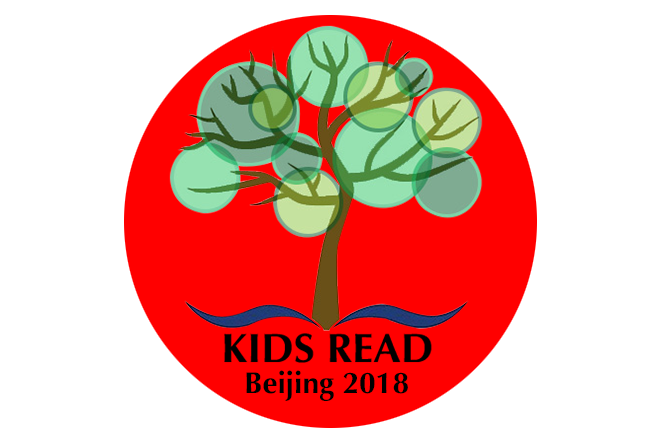 7.5
In The Fifth Wave, Cassie has a crush on Evan but Evan isn’t telling her something.  What’s unusual about Evan that he doesn’t want to tell her?
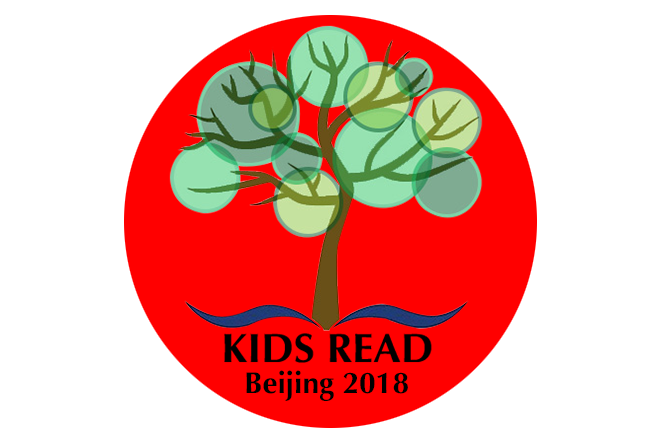 7.6
Why does the location of Furnace Prison make it so difficult for an inmate to Escape From Furnace Prison?
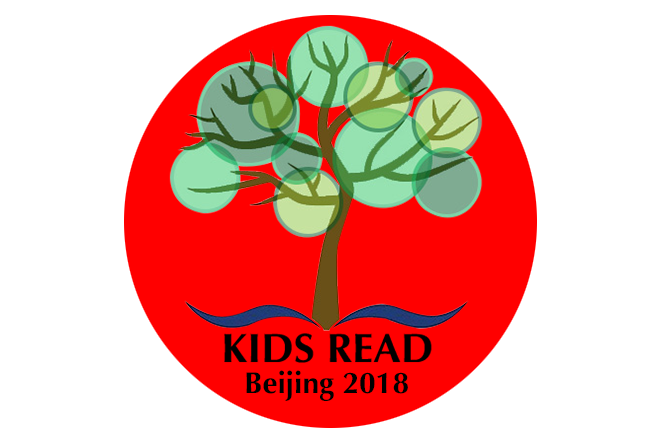 7.7
What whiz kid at age five-and-a-half can knock off double-digit multiplication problems and blitz-read Dickens novels?
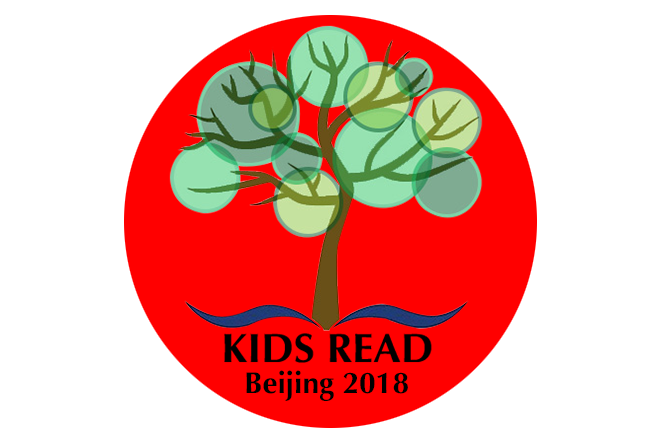 7.8
What is the setting of Paper Hearts by Meg Wiviott?
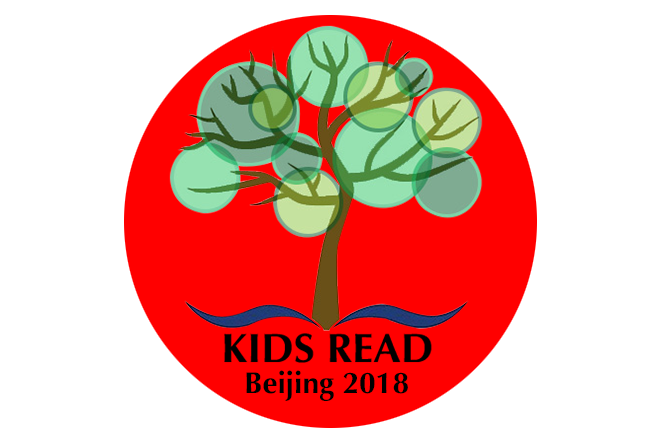 7.9
In the novel The Prisoner of Cell 25, 
what is different about Cell 25?
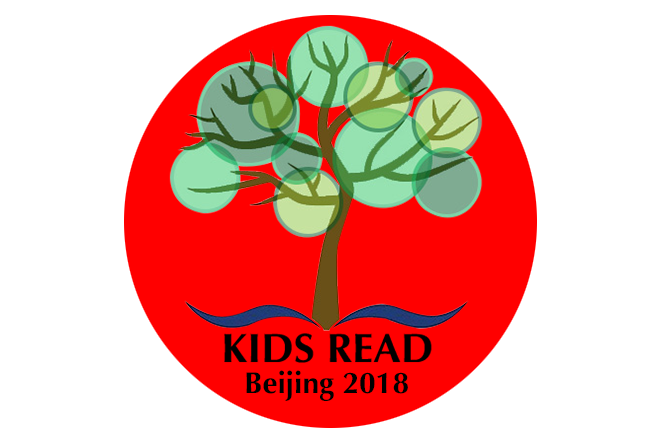 7.10
Wicked Girls is a fictionalized account of what real historical event?
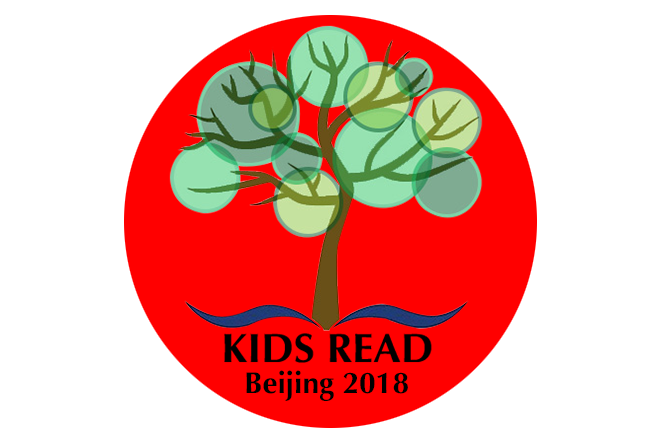 End of Round 7
Judges Score Sheets
Audience Participation Questions
Subs allowed
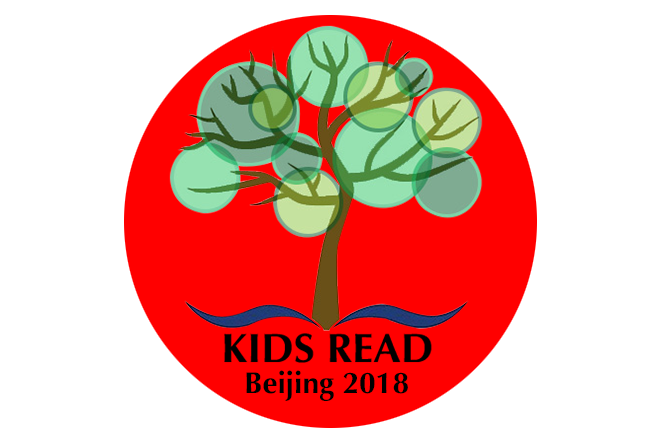 8.1
In the novel Egypt Game, Melanie and April stage an elaborate burial for their pet Peter.  What type of animal was Peter?
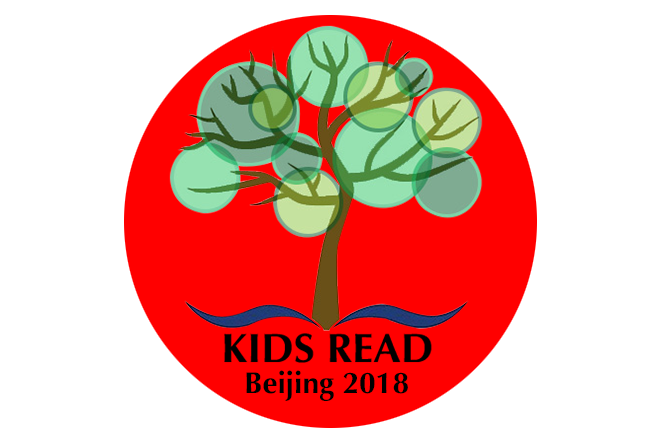 8.2
In Trash, three dumpsite boys right a wrong by finding the money and giving the money back to the rightful owners, the people. Where did the three boys eventually find the hidden money?
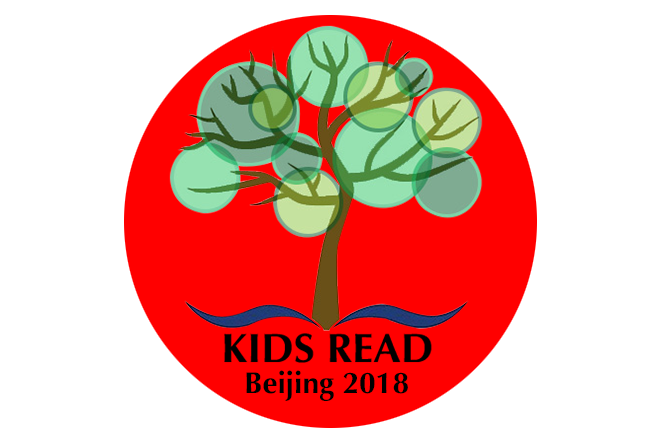 8.3
What does Cinder discover about her true identity in Marissa Meyer’s novel?
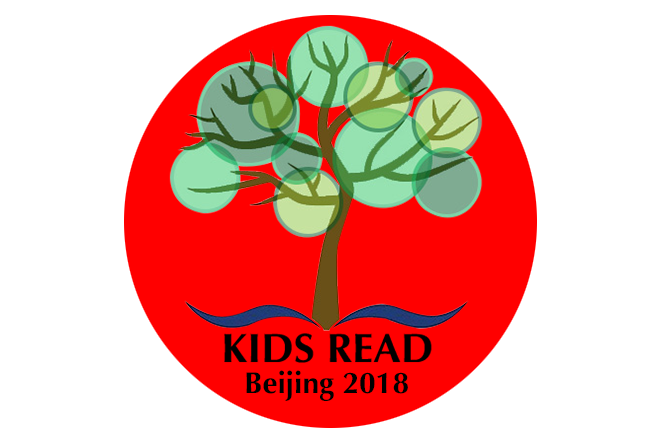 8.4
Finish this line of poetry from The Crossover.
	“With a bolt of lightning on my kicks…
	The court is SIZZLING.
	My sweat is DRIZZLING.
	Stop all that quivering.
	Cuz tonight I’m __________”
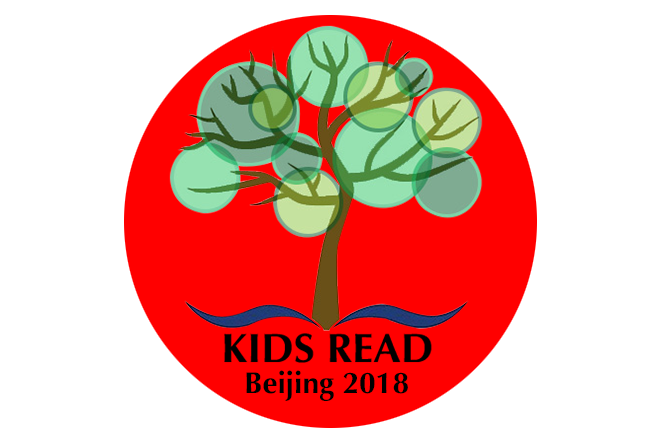 8.5
When their neighbor Mrs. Nesbitt dies, the family in this book ransacks her home for water, food and clean sheets.  Name the book.
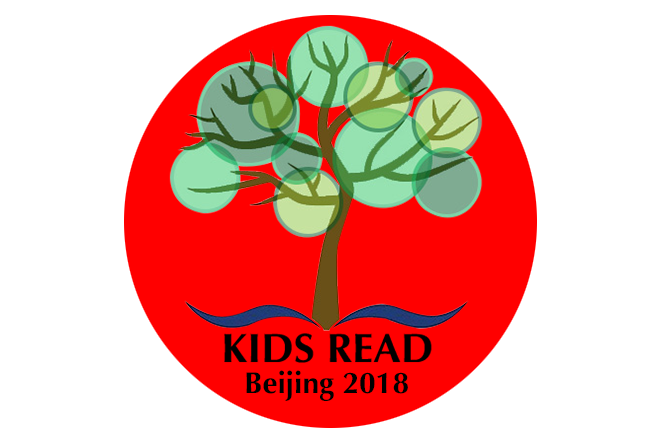 8.6
In Diary of a Wimpy Kid, Greg scares and chases a bunch of little kids.  A neighbor calls the principal and Rowley gets blamed.
Why?
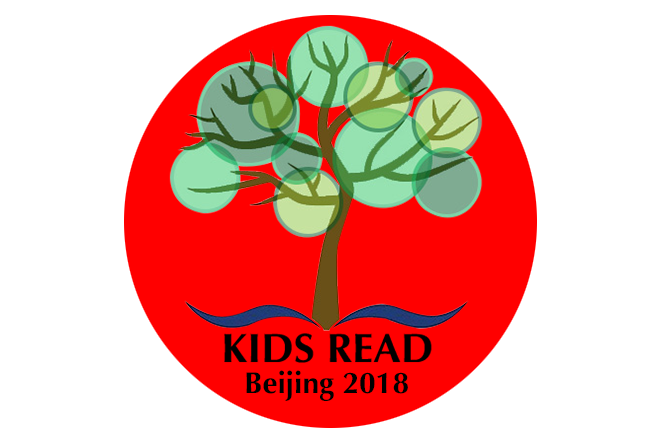 8.7
In the novel Ready Player One, what did the coin Wade won from the perfect Pacman game do in the end?
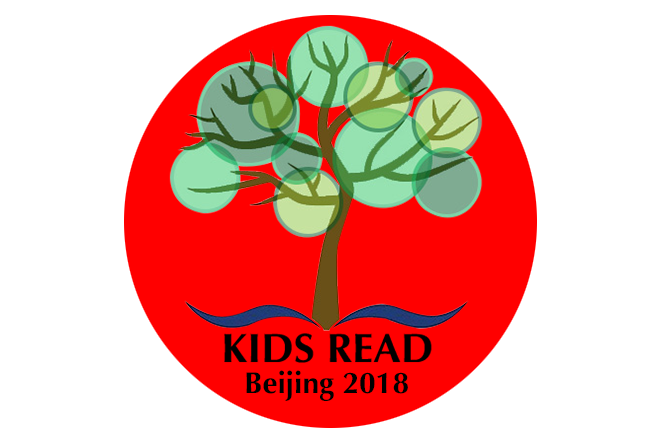 8.8
In the novel Holes, what do the initials KKB represent?
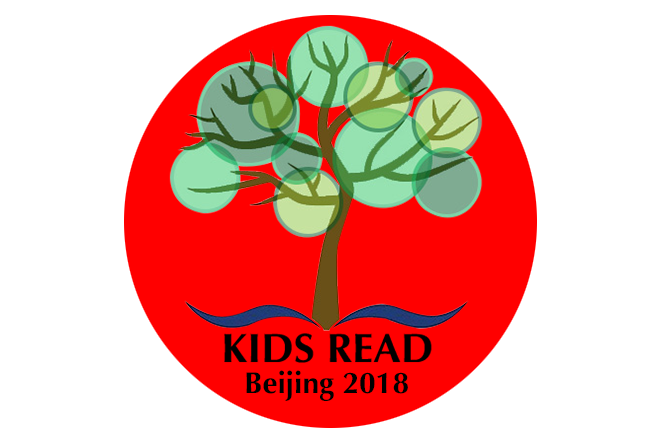 8.9
For what was Mr. Lemoncello famous before the library?
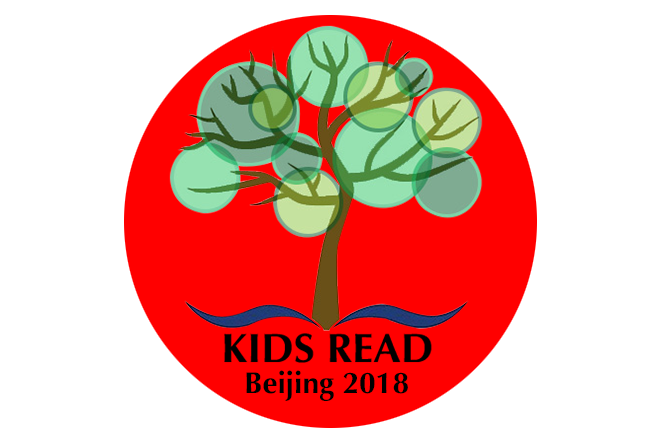 8.10
What causes the plane crash in Gary Paulsen’s, Hatchet?
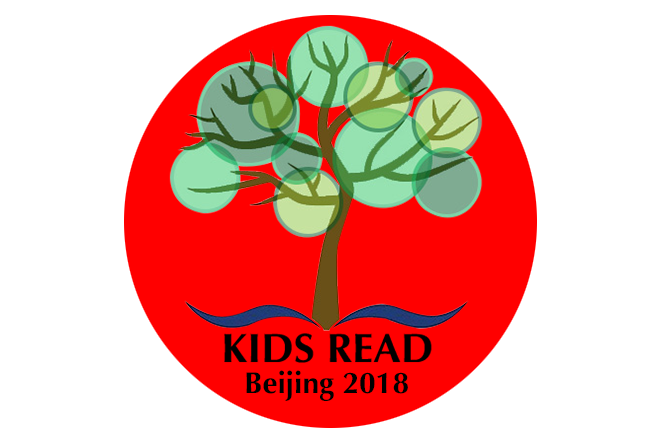 End of Round 8
Judges Score Sheets
Audience Participation Questions
Subs allowed
Lunch Break!  Round 9 starts at 1:00
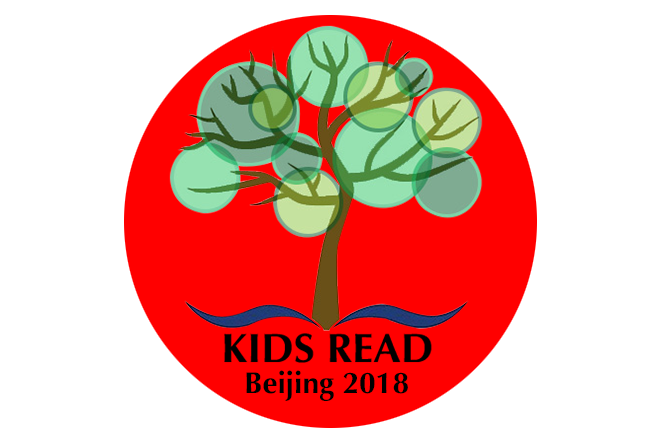 Welcome Back!
Books to Movie
Double points round! 
1 point for the book title; 1 point for the book author
Trailer clip played once.  
Students have 20 seconds to identify the title and author.
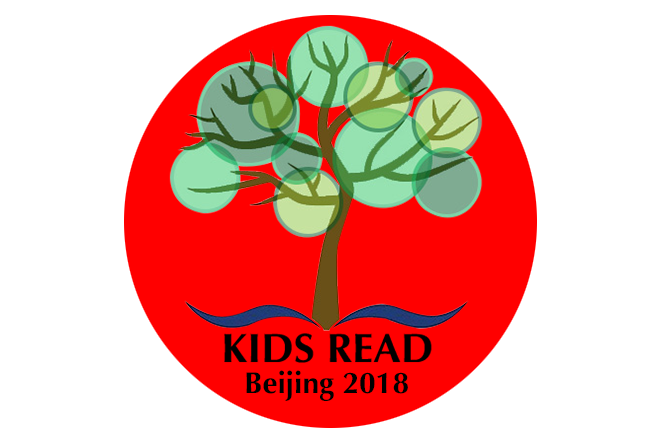 End of Round 9
Judges Score Sheets
Audience Participation Questions
Subs allowed
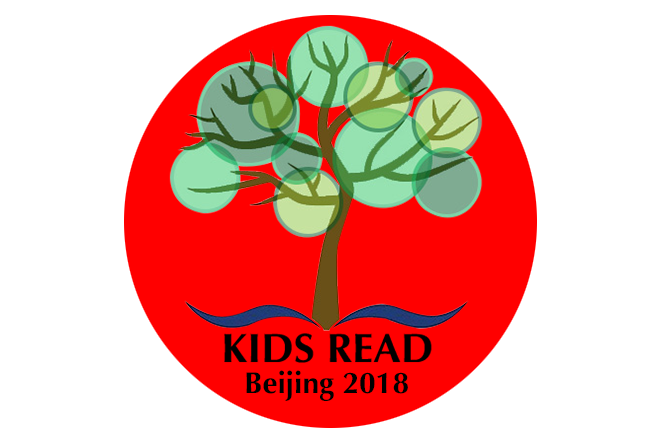 10.1
In Little Women, how does Jo earn $25 to help send her mother to the hospital?
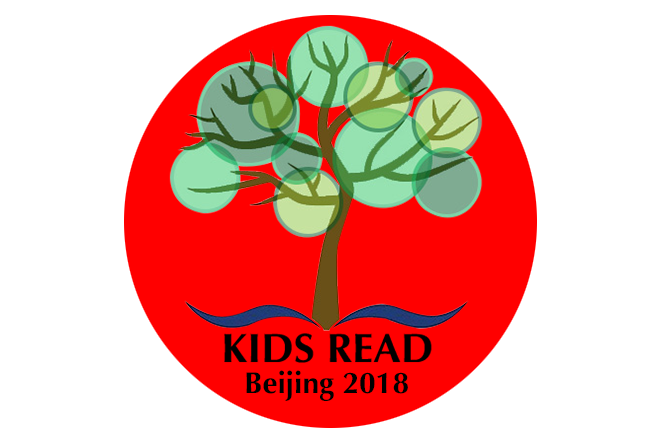 10.2
What is the primary contrast between Day and June, the main characters of Legend?
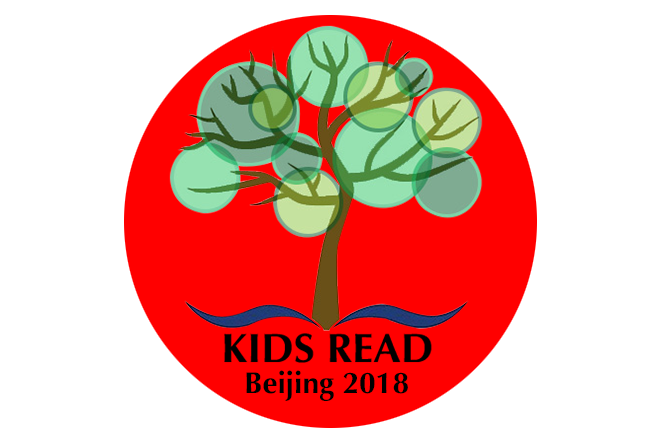 10.3
In which book, does Erin Swift narrate her life as it happens and also reflects on events in private diary entries recorded in the form of a blog?
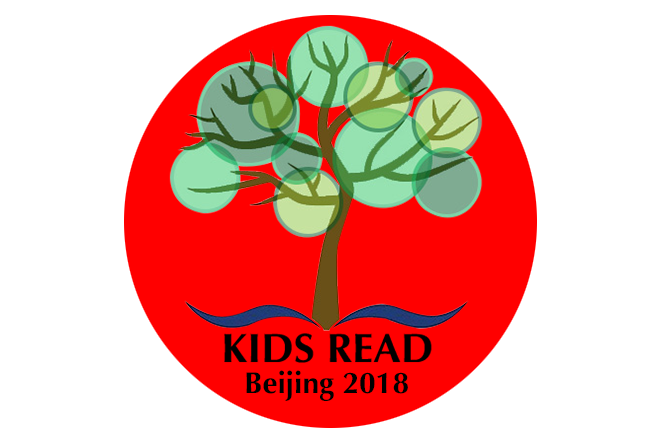 10.4
In Inkheart, both Meggie and her father Mo have the ability to magically manifest characters and items from books into the real world. How do they do it?
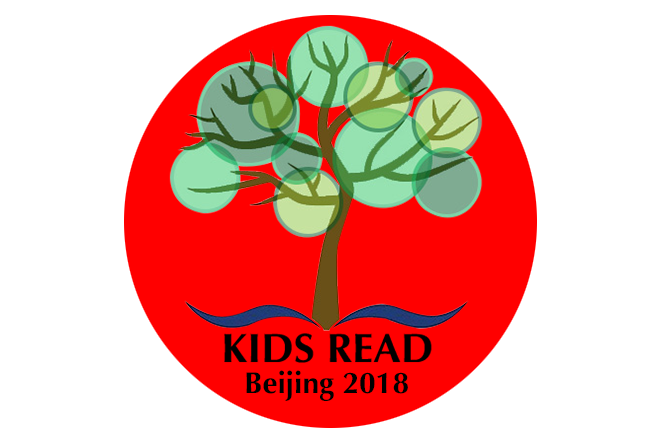 10.5
In the graphic novel Big Nate: In a Class by Himself, who is the substitute teacher of Coach Calhoun?
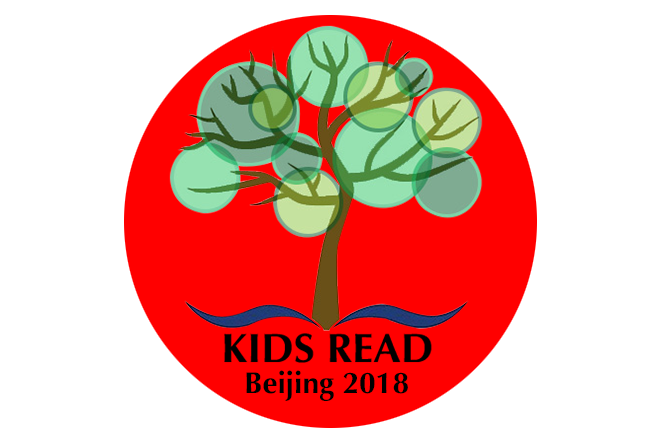 10.6
What was Voldemort’s last Horcrux?
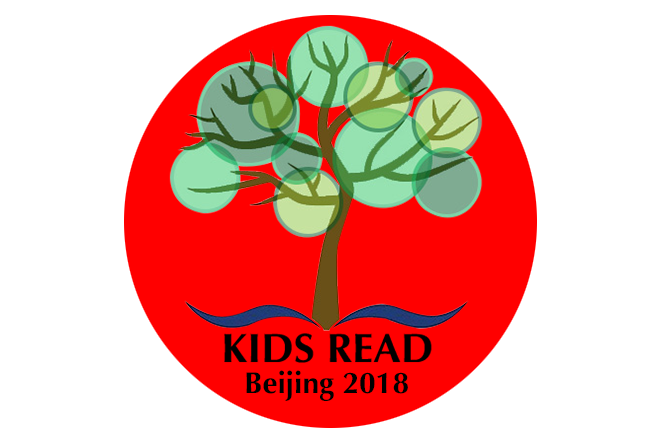 10.7
In The Dork Diaries, what does it mean to be CCP?
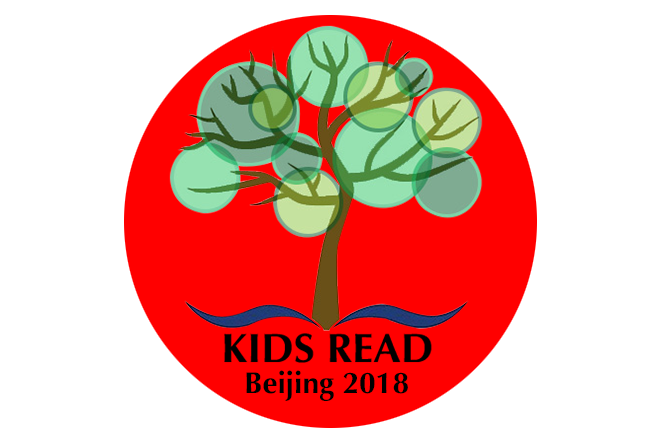 10.8
Anne Frank decides not to show her diary to anyone until she finds a true friend.  What does she state is more patient than man?
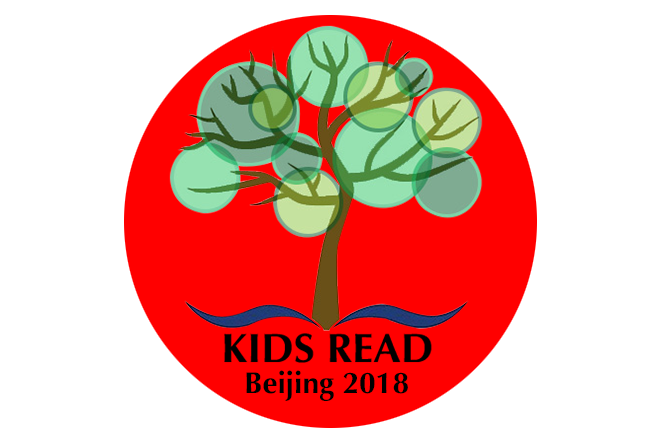 10.9
In Island of the Blue Dolphins, the main character, Karana, bravely disobeys a tribal law in order to survive. What is the law she disobeys?
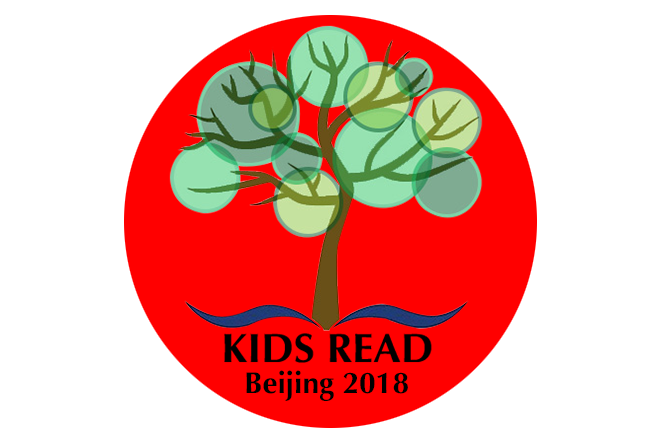 10.10
Moose Flanagan asks Al Capone a favor and Al Capone delivers in the novel Al Capone Does My Shirts. What is it?
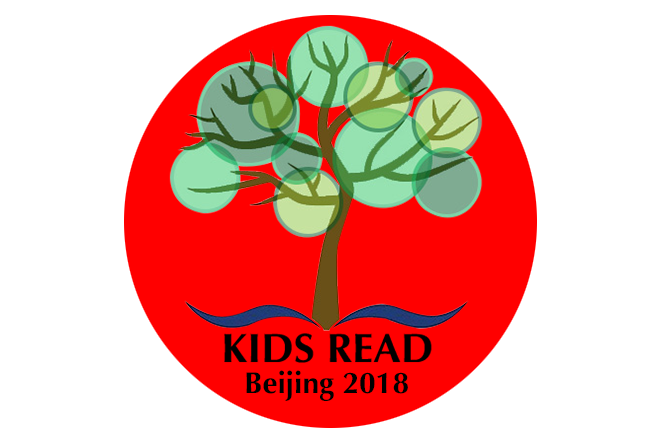 End of Round 10
Judges Score Sheets
Audience Participation Questions
Subs allowed
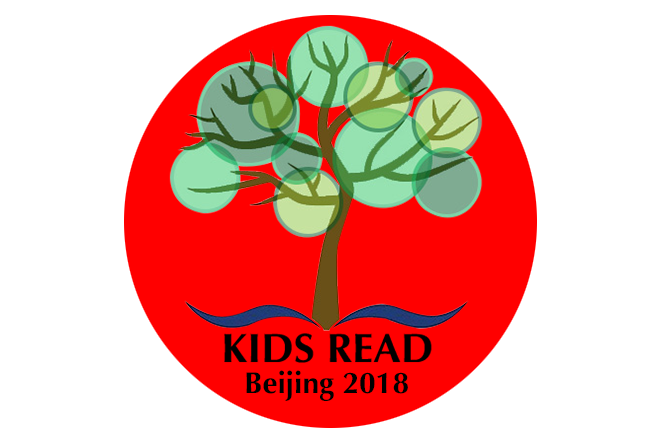 11.1
In the novel Steelheart, which epic has the extraordinary power of producing electricity which powered much of the city of Newcago?
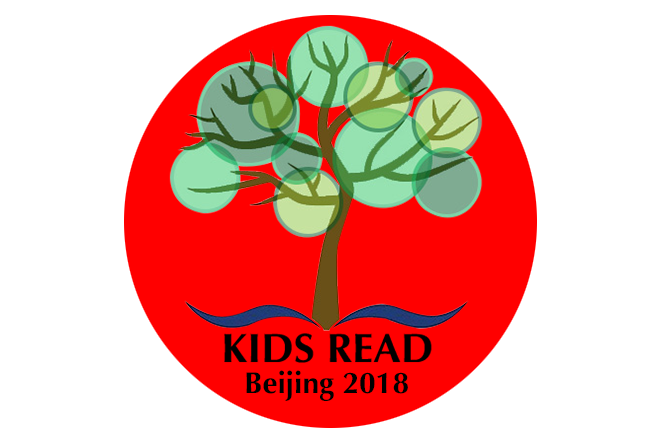 11.2
At which game is 
Big Nate really good?
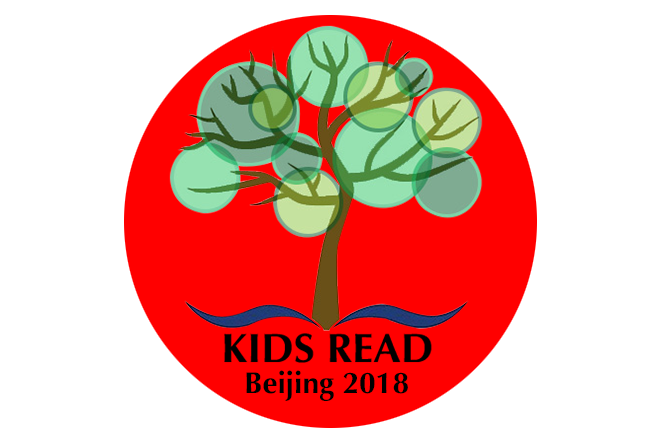 11.3
Clary, from City of Bones, realizes she has hidden a magical artifact inside a hand-painted Tarot deck. What is the magical artifact called?
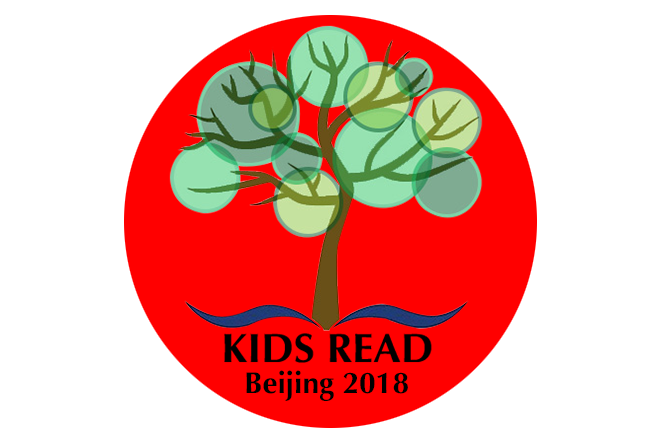 11.4
In The Little Prince, how long is a day on the fifth planet, the smallest planet that only has enough room for a street lamp and lamp lighter?
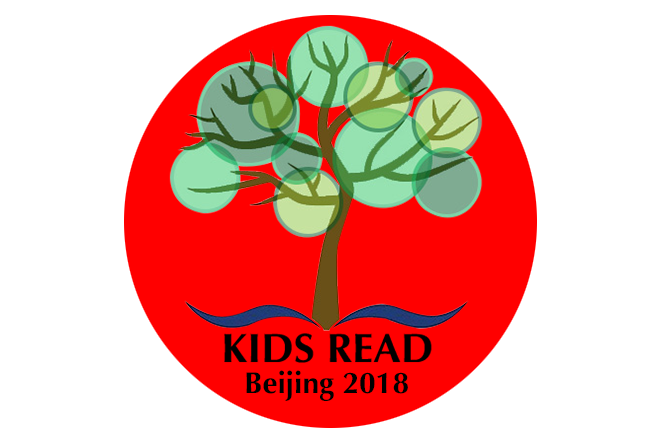 11.5
Ender Wiggin was born to be a whiz kid. He was born a “Third”: a rare exception to Earth’s two-child policy. Why was he allowed to be born?
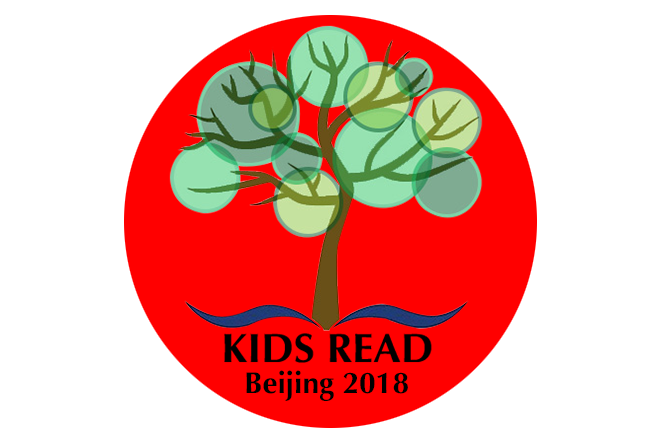 11.6
Magnus Chase is told by a mysterious stranger that the gods of Asgard are preparing for war. Trolls, giants, and worse monsters are stirring for Doomsday. To which Ancient Mythology do these creatures belong?
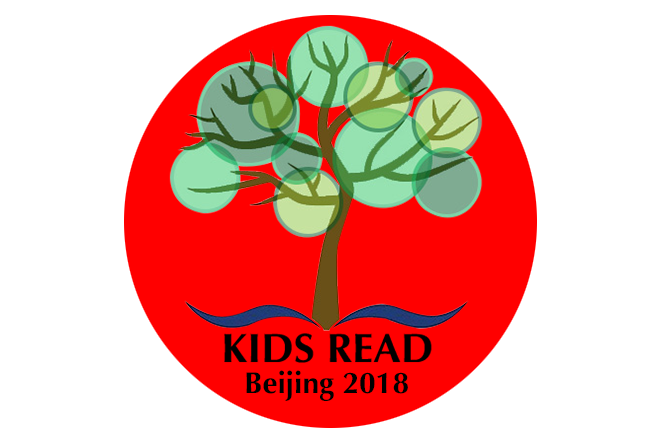 11.7
A girl gets a bogus medical alert bracelet to make her feel special at her new school in this book by Ayun Halliday and Paul Hoppe.  What condition is she faking?
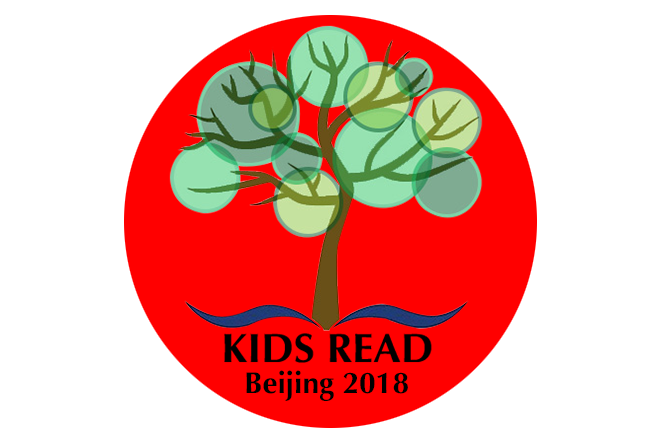 11.8
In Divergent, Tris is quickly given a new nickname when she joints Dauntless.  What knick name does Eric give her?
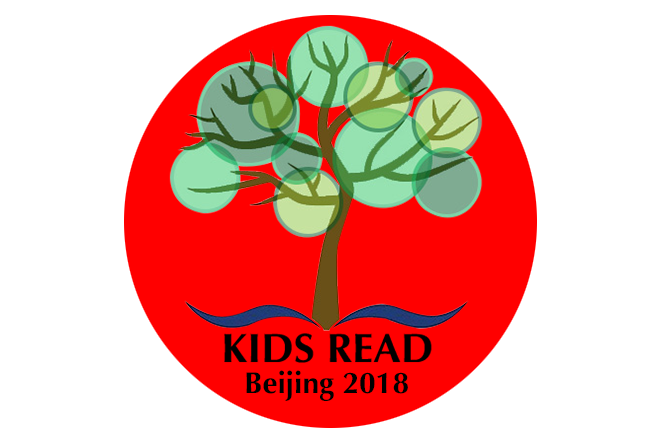 11.9
In what book does a boy named Sam wear rabbit fur underwear?
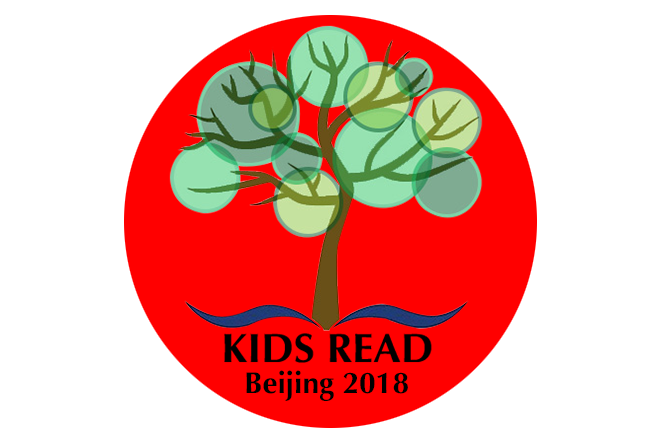 11.10
Ada is an “unlucky one.” She is a 10-year-old girl that has never left her apartment in London because her abusive mother is too embarrassed to let her go outside. Why?
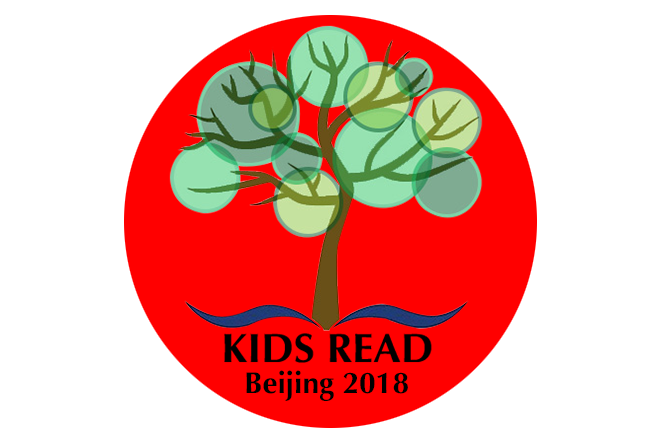 End of Round 11
Judges Score Sheets
Audience Participation Questions
Subs allowed
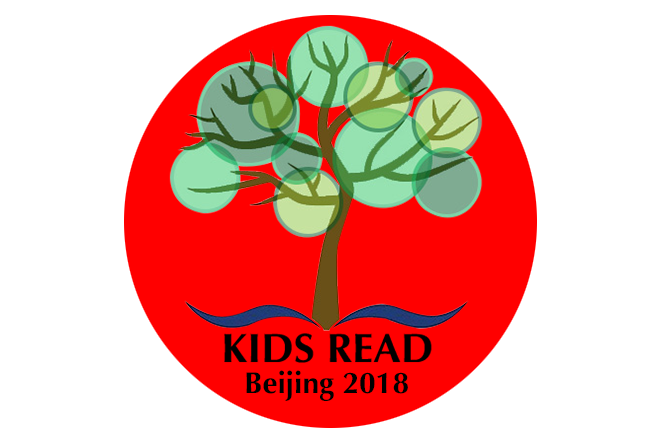 12.10
Anne Frank decides not to show her diary to anyone until she finds a true friend.  What does she state is more patient than man?
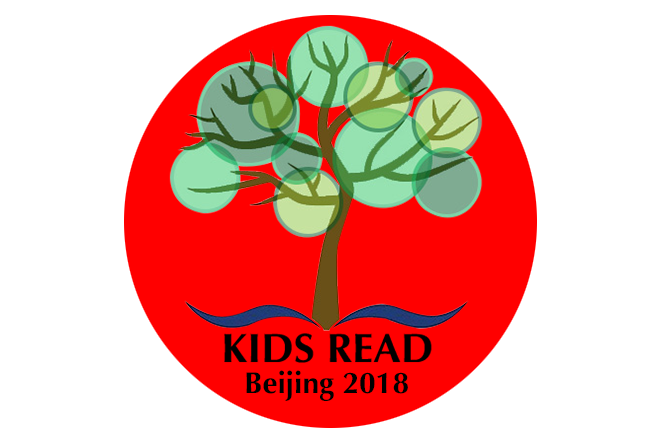 End of Round 12
Judges Score Sheets
Audience Participation Questions
Team Photos
Winners Announced
Farewell Address
Board busses by 2:20